Діяльність педагогічного колективу школи з реалізації районної програми національно-патріотичного виховання дітей та молоді
Підготувала : Янович Л.М. заступник директора з виховної роботи
Радомишльської ЗОШ №5 І-ІІІ ст. ім. В.М.Чорновола
І. Паспорт Програми
Районна програма національно-патріотичного виховання дітей та молоді на період 2016-2020 рр.
Мета районної програми національно-патріотичного виховання
Створення методологічних засад для системної і цілеспрямованої діяльності закладів освіти Радомишльського району щодо виховання молодої людини — патріота  України, готового:
самовіддано розбудовувати її як суверенну, демократичну, правову і соціальну державу,
 виявляти національну гідність, знати і цивілізовано відстоювати  свої громадянські права та виконувати обов’язки,
 сприяти громадянському миру і злагоді в суспільстві,
 бути конкурентоспроможним, успішно самореалізовуватися в соціумі як громадянин, сім'янин, професіонал, носій української національної культури.
набуття молодими громадянами соціального досвіду, готовності до виконання громадянських і конституційних обов'язків,
 успадкування духовних надбань українського народу, досягнення високої культури взаємин, 
формування особистісних рис громадянина Української держави, фізичної досконалості, моральної, художньо-естетичної, інтелектуальної, правової, трудової, екологічної культури.
Завдання районної програми національно-патріотичного виховання учнів
забезпечення сприятливих умов для самореалізації особистості в Україні відповідно до її інтересів та можливостей;
виховання правової культури, поваги до Конституції України, Законів України, державної символіки — Герба, Прапора, Гімну України та історичних святинь;
сприяння набуттю молоддю соціального досвіду, успадкування духовних та культурних надбань українського народу; 
формування мовної культури, оволодіння та вживання української мови як духовного коду нації;
формування духовних цінностей українського патріота: почуття патріотизму, національної свідомості, любові до українського народу, його історії, Української Держави, рідної землі, родини, гордості за минуле і сучасне на прикладах героїчної історії українського народу та кращих зразків культурної спадщини;
відновлення і вшанування національної пам’яті;
утвердження в свідомості громадян об'єктивної оцінки ролі українського війська в українській історій, спадкоємності розвитку Збройних Сил у відстоюванні ідеалів свободи та державності України і її громадян від княжої доби, Гетьманського козацького війська, військ Української народної республіки, Української повстанської армії до часів незалежності; 
формування психологічної та фізичної готовності молоді до виконання громадянського та конституційного обов'язку щодо відстоювання національних інтересів та незалежності держави, підвищення престижу і розвиток мотивації молоді до державної та військової служби;
відродження та розвиток українського козацтва як важливої громадської сили військово-патріотичного виховання молоді;
забезпечення духовної єдності поколінь, виховання поваги до батьків, людей похилого віку, турбота про молодших та людей з особливими потребами; 
консолідація діяльності органів державного управління та місцевого самоврядування, навчальних закладів, громадських організацій щодо національно-патріотичного виховання;
сприяння діяльності установ, навчальних закладів, організацій, клубів та осередків громадської активності, спрямованих на  патріотичне виховання молоді;
підтримання кращих рис української нації — працелюбності, прагнення до свободи, любові до природи та мистецтва, поваги до батьків та родини;
створення умов для розвитку громадянської активності, професіоналізму, високої мотивації до праці як основи конкурентоспроможності громадянина, а відтак, держави,   
сприяння розвитку фізичного, психічного та духовного здоров'я; задоволення естетичних та культурних потреб особистості;
виховання здатності протидіяти проявам аморальності, правопорушень, бездуховності, антигромадської діяльності;
створення умов для посилення патріотичної спрямованості телерадіомовлення та інших засобів масової інформації при висвітленні подій та явищ суспільного життя;
реалізація індивідуального підходу до особистості та виховання.
Нормативно-правова база
Закони України: «Про освіту», «Про загальну середню освіту», «Про дошкільну освіту», «Про позашкільну освіту», «Про молодіжні та дитячі громадські організації», «Про захист суспільної моралі»;
Розпорядження «Про затвердження плану заходів щодо підвищення рівня патріотичного виховання учнівської та студентської молоді шляхом проведення на постійній основі тематичних екскурсій з відвідуванням об’єктів культурної спадщини» від 08.12.2009 №1494-р; 
Розпорядження «Деякі питання військово-патріотичного виховання учнів загальноосвітніх навчальних закладів» від 27.08.2010 року №1718-р;
Розпорядження Кабінету Міністрів України від 17.03.2011 N 199-р "Про заходи з увічнення пам'яті про події Великої Вітчизняної війни 1941-1945 років та її учасників на 2011-2015 роки";
Концепція національно-патріотичного виховання молоді, затверджена наказом Міністерства України у справах сім’ї, молоді та спорту, Міністерства освіти і науки України, Міністерства оборони України, Міністерства культури і туризму України від 27 жовтня 2009 року № 3754/981/538/49 (зі змінами);
Указ Президента України від 19 жовтня 2012 № 604 «Про заходи у зв’язку з відзначенням 70-ї річниці визволення України від фашистських загарбників та 70-ї річниці Перемоги у Великій Вітчизняній війні 1941-1945 років»;
Розпорядження Кабінету Міністрів України від 22 травня 2013 року № 360 «Про затвердження плану заходів на 2013-2015 роки з підготовки і відзначення 70-ї річниці визволення України від фашистських загарбників та 70-ї річниці Перемоги у Великій Вітчизняній війні 1941-1945 років»;
Наказ Міністерства освіти і науки України, Міністерства оборони України, Міністерства внутрішніх справ України від 21 жовтня 2013 року №1453/716/997 «Про Програму патріотичного виховання учнівської та студентської молоді в навчальних закладах України та План заходів Естафети Програми на 2013-2015 роки»;
Наказ Міністерства освіти і науки, молоді та спорту України від 31.10.2011 № 1243 «Про Основні орієнтири виховання учнів 1-11 класів загальноосвітніх навчальних закладів України»;
План заходів національно - патріотичного вихованнявідділу освіти Радомишльської  районної державної адміністрації  (на основі Концепції національно-патріотичного виховання молоді)
Заходи інформаційно-методичного забезпечення
Заходи  з дітьми та учнівською молоддю, виховні справи, акції, конкурси патріотичного спрямування
Заходи спрямовані на вивчення подій Великої  Вітчизняної війни 1941-1945 років
Заходи  туристсько-краєзнавчої та екскурсійної роботи з дітьми та молоддю навчальних закладів
Заходи спрямовані на зміцнення здоров’я дітей та молоді,  формування фізичної культури та культури здоров’я
 Заходи спрямовані на розвиток дитячого лідерського руху
Діяльність педколективу школи з реалізаціії  програми національно-патріотичного виховання через виконання ряду завдань.
виховання правової культури, поваги до Конституції України, Законів України, державної символіки — Герба, Прапора, Гімну України та історичних святинь
Виховні години « Державні та народні символи України»
 (6-А клас)
Виконання Гімну
Інценізоване дійство
про походження державної символіки
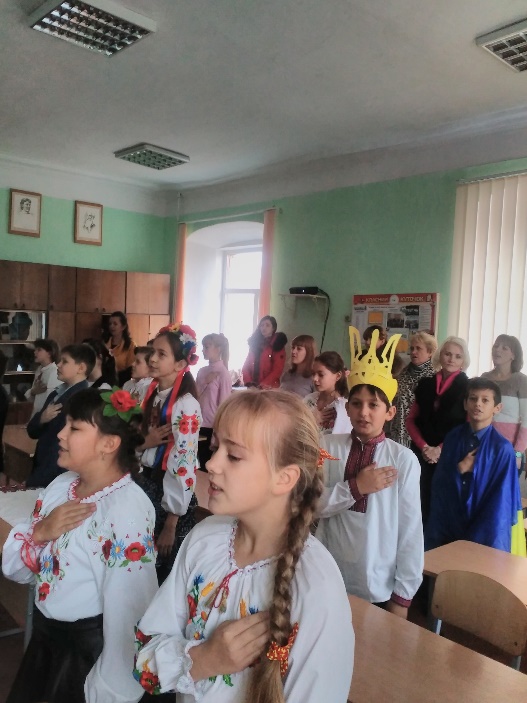 Походження Прапора
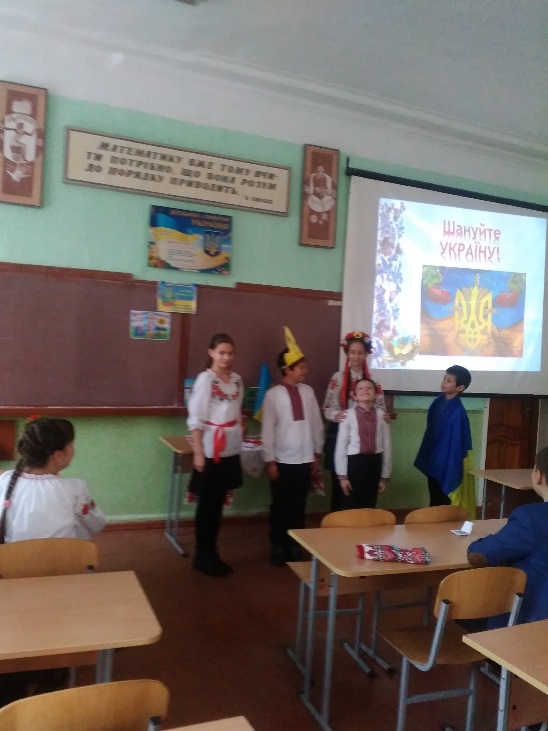 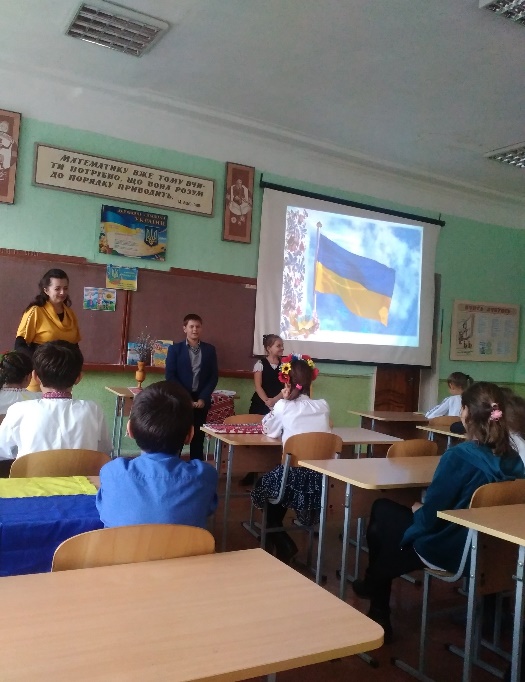 ( 1-А клас)
Артмоб «Символи України»
Виконання Гімну
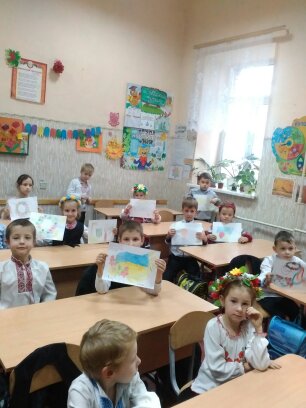 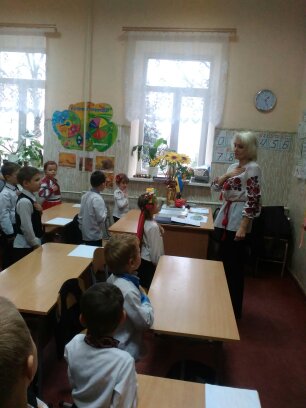 Декламування віршів
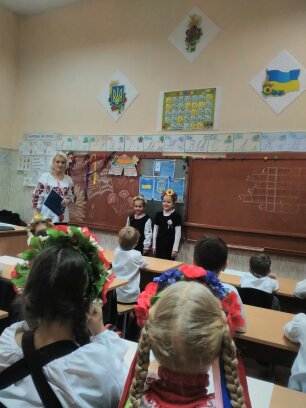 сприяння набуттю молоддю соціального досвіду, успадкування духовних та культурних надбань українського народу 
(2-А клас)
Обрядовий таночок
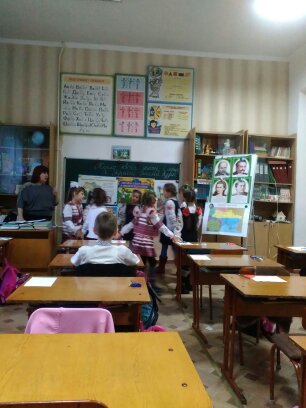 Сонечко з долоньок на карті
 України
Обрядова пісня про калину
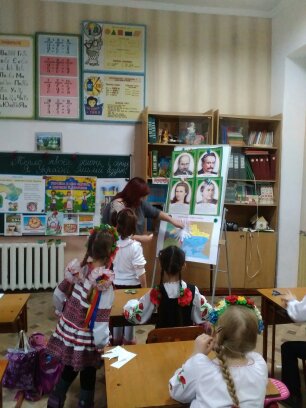 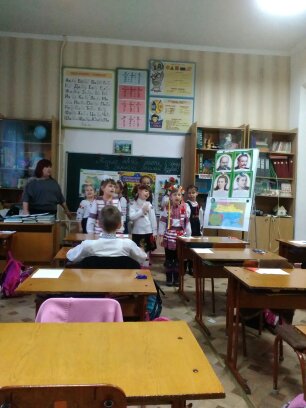 формування мовної культури, оволодіння та вживання української мови як духовного коду нації
Виховна година «Наша мати- Україна, її мова солов’їна» (2-б клас)
Інценізоване дійство «Що буває з тим, хто не вчить рідної мови »
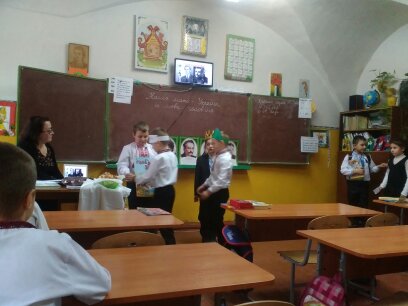 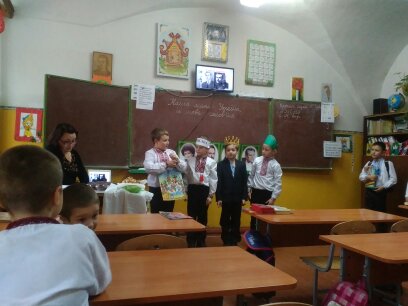 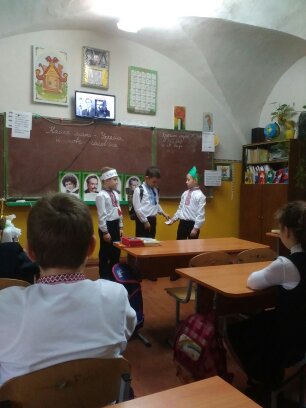 Переможці радіодиктанту 2016 до Дня української писемності
Козадаєва О.С.
Яковишена С.В.
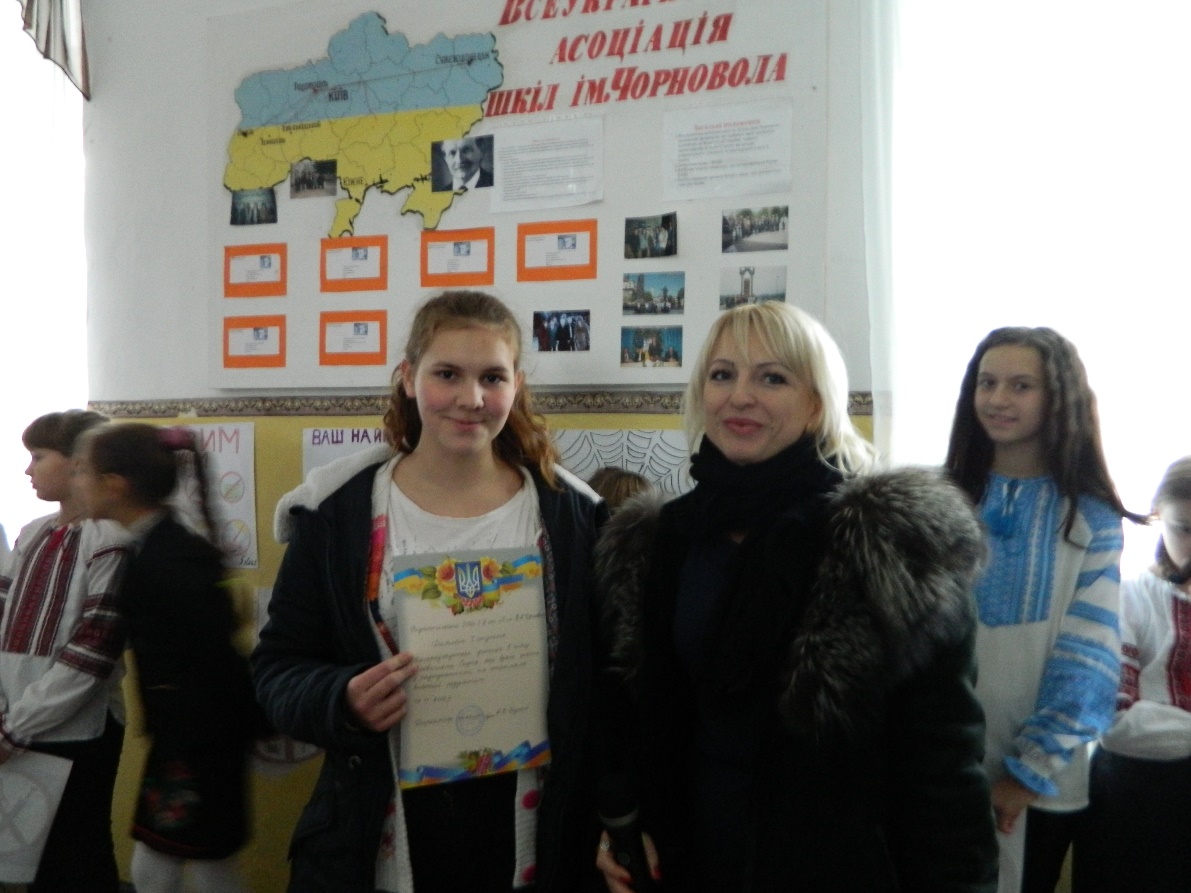 формування духовних цінностей українського патріота: почуття патріотизму, національної свідомості, любові до українського народу, його історії, Української Держави, рідної землі, родини, гордості за минуле і сучасне на прикладах героїчної історії українського народу та кращих зразків культурної спадщини
«А над світом українська вишивка цвіте» (4-б клас)
Хлопчики про
 рушники
Дитяча поезія
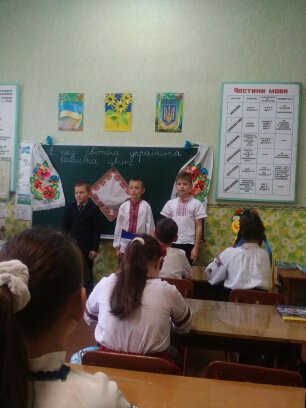 Інсценізоване дійство про 
призначення рушників
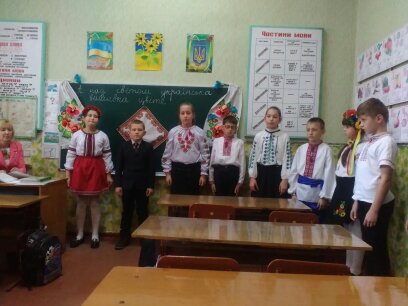 флешмоб «Пісня
 про рушник»
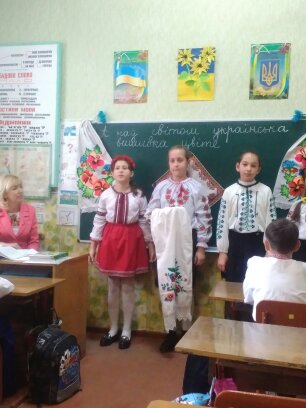 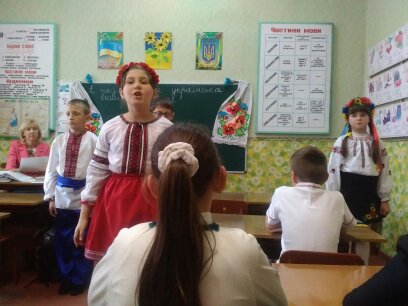 «Ми українці»(1-б)
Створення Віночка-оберега
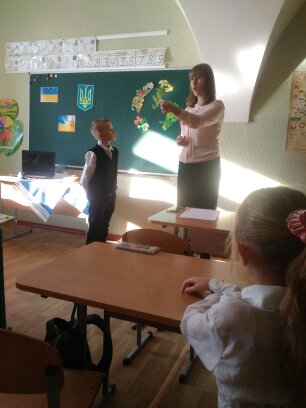 Бліц-опитування «Що я
 знаю про Україну»
Символічний Віночок-оберіг
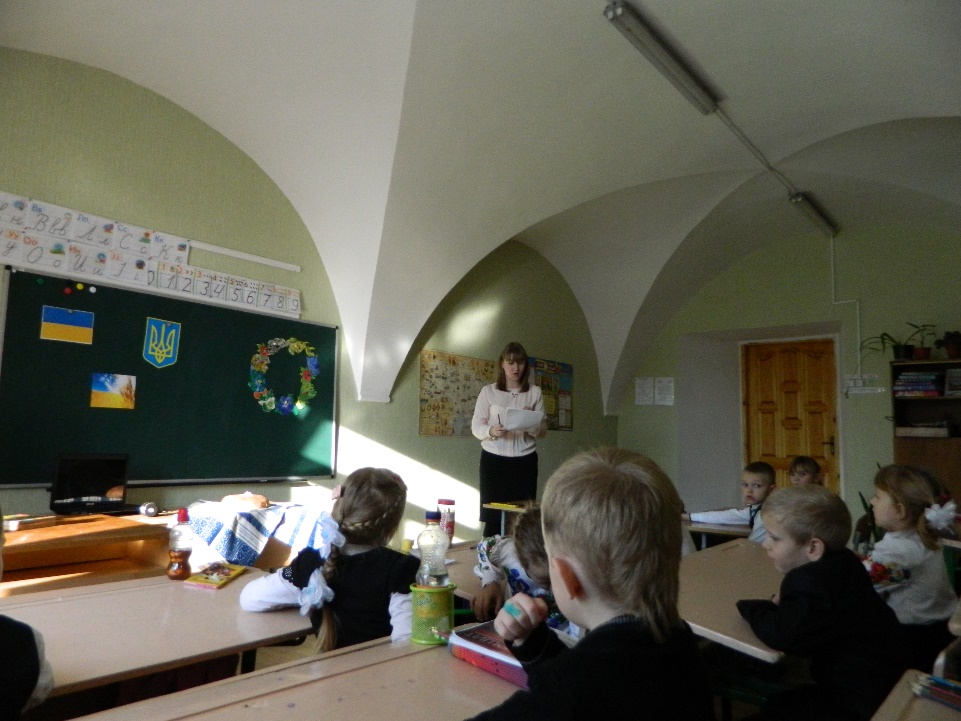 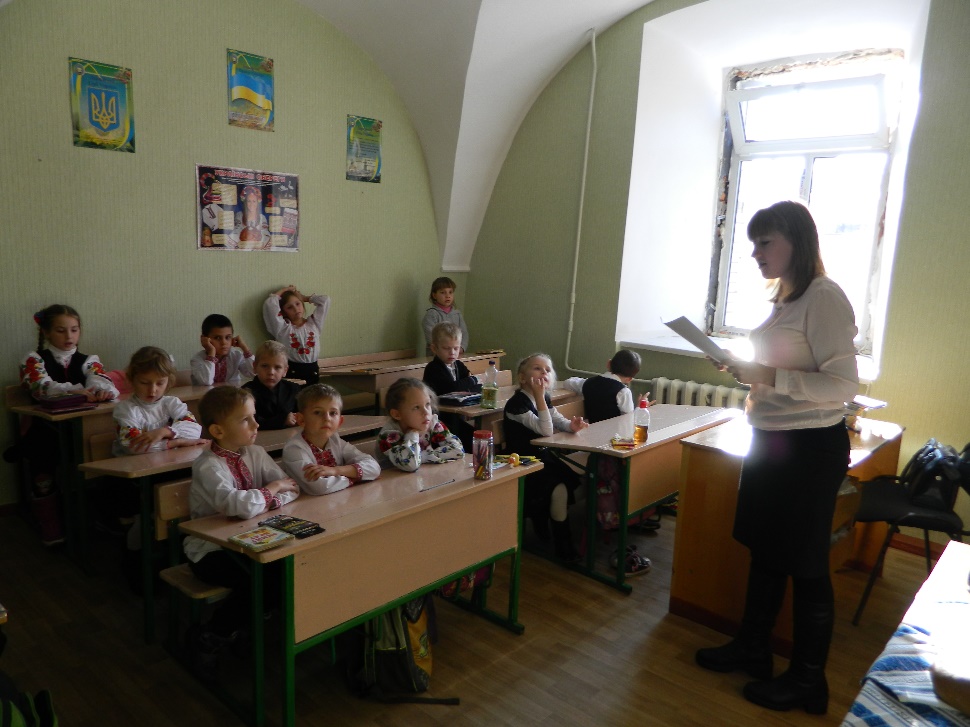 «Я люблю тебе, моє рідне місто» (4-а клас)
Символіка міста
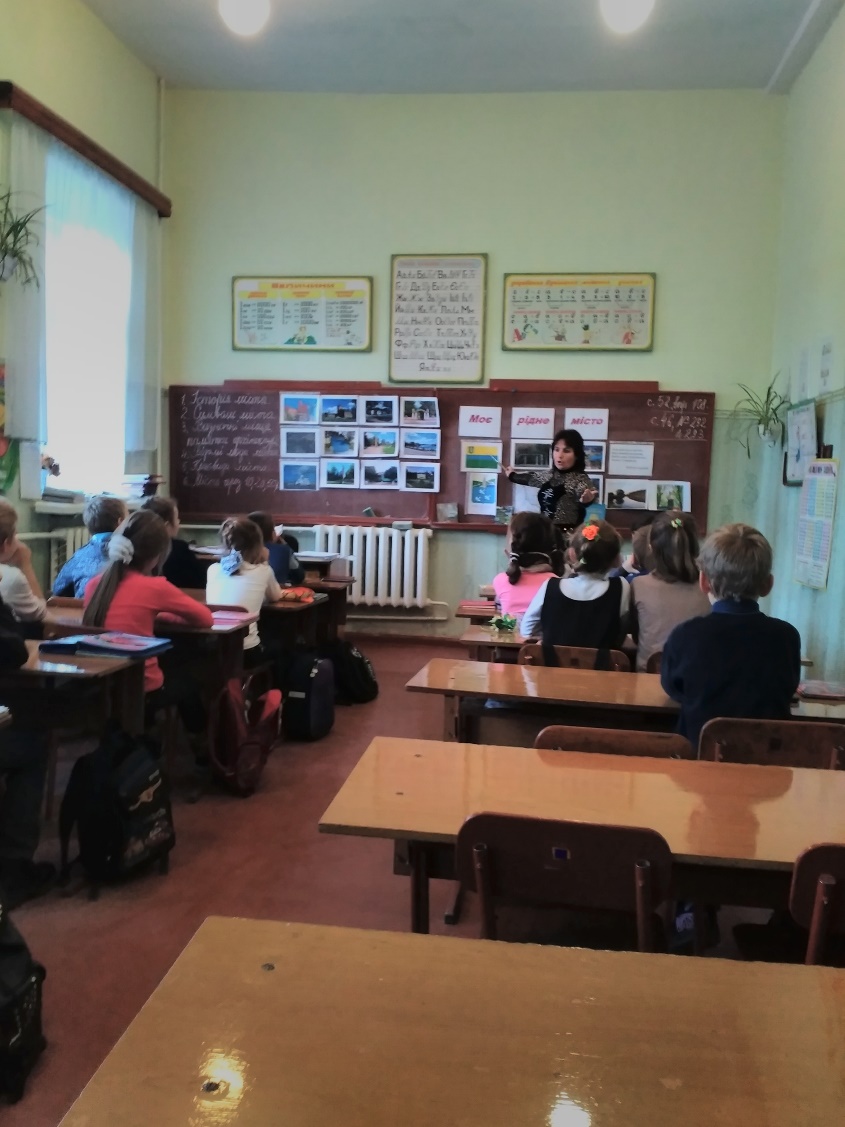 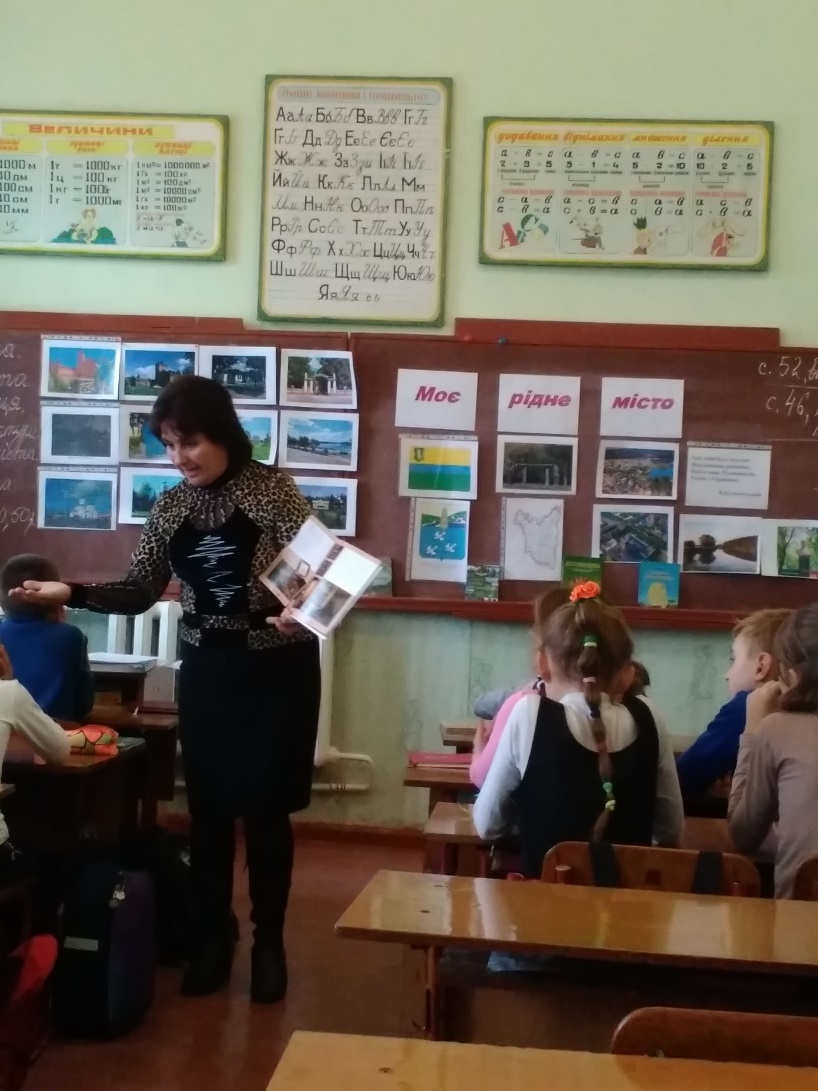 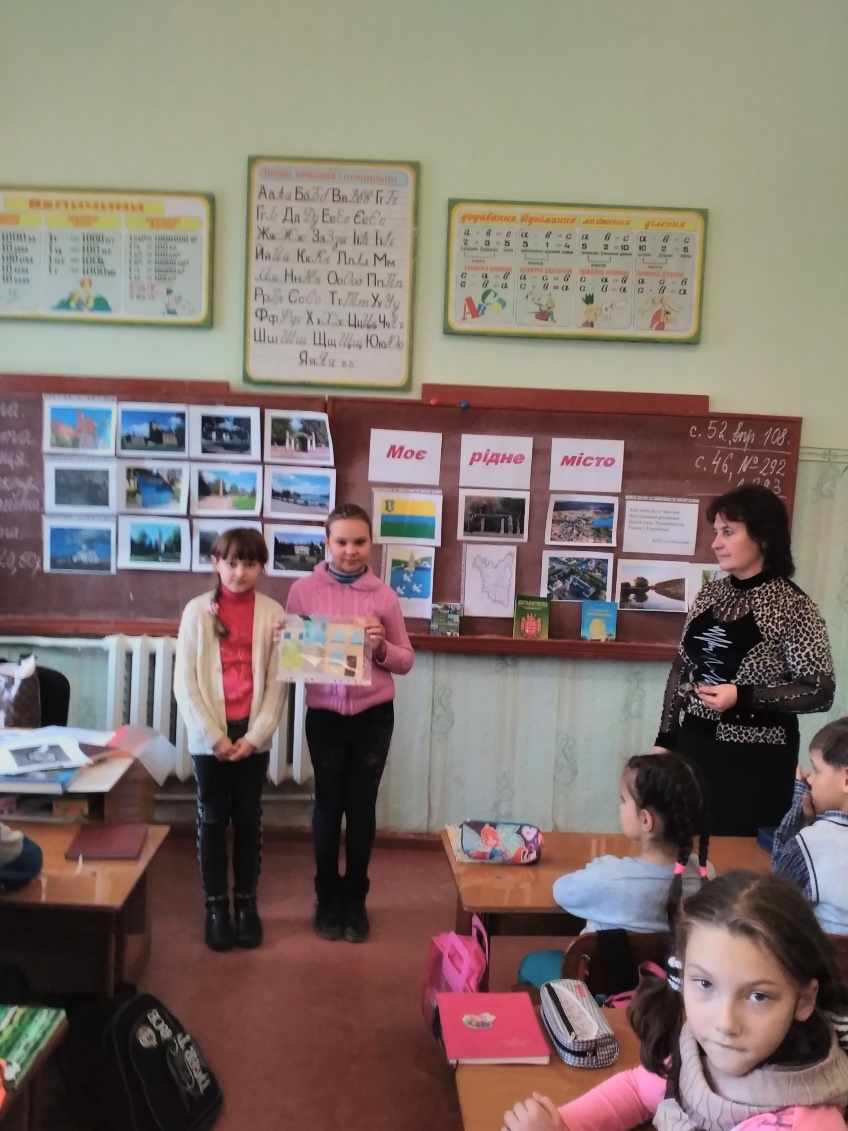 «Я люблю Україну» (5 клас)
Конкурс «Закінчи прислів’я»
Загадки «Кулінарні традиції»
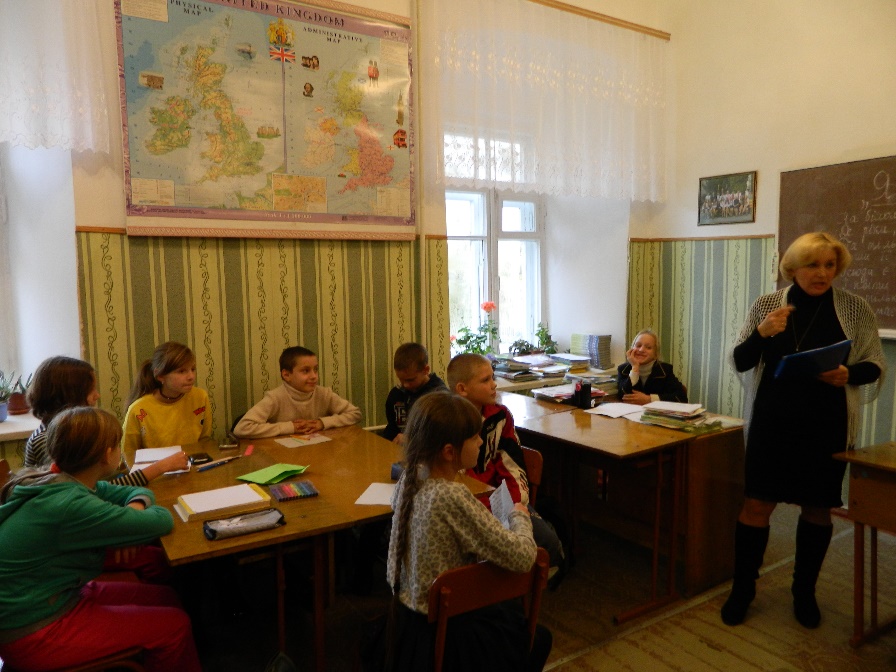 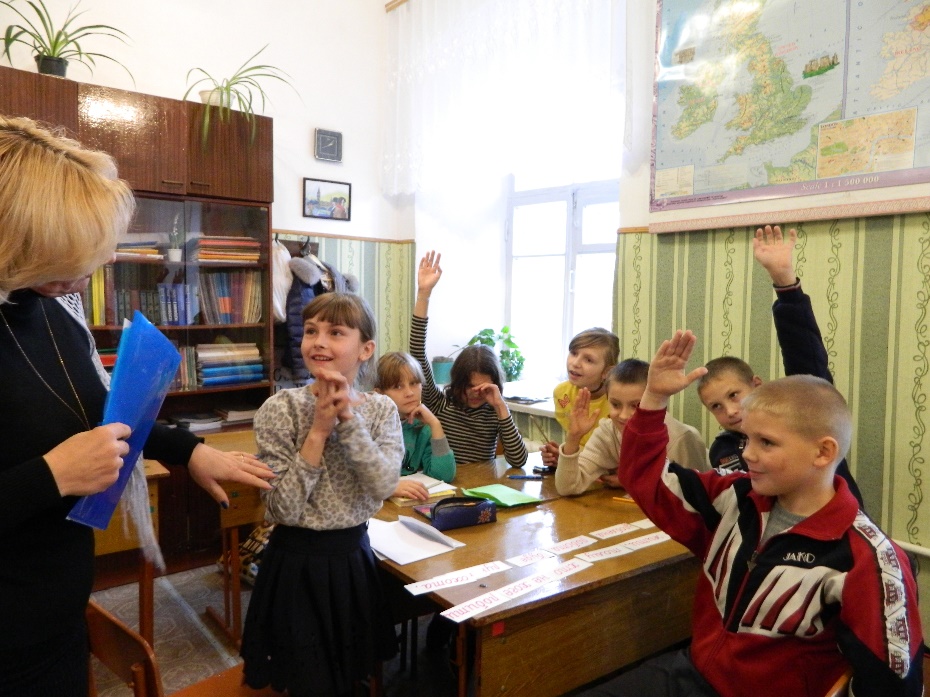 Словникова робота «Відгадай»
Мистецький конкурс «Рушничок»
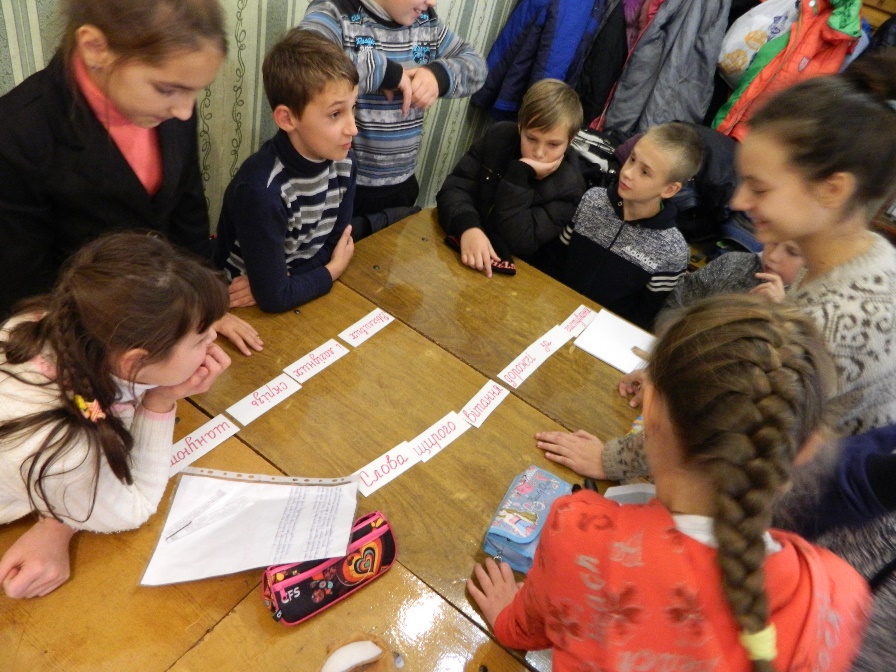 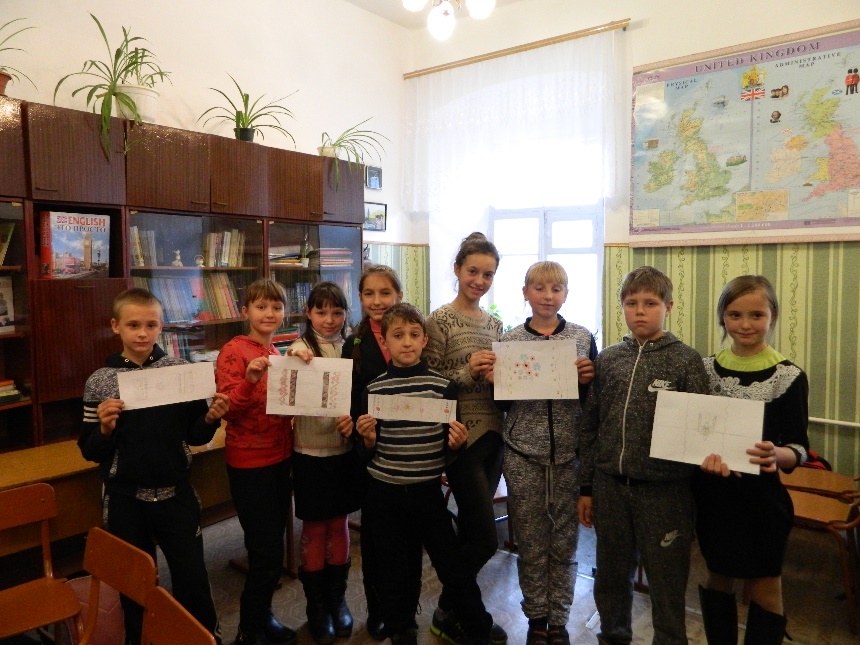 «Ми діти твої, Україно»
    ГПД 3-а,б
Арт-моб «Я – громадянин України»
Пісня «Україна-це ти»
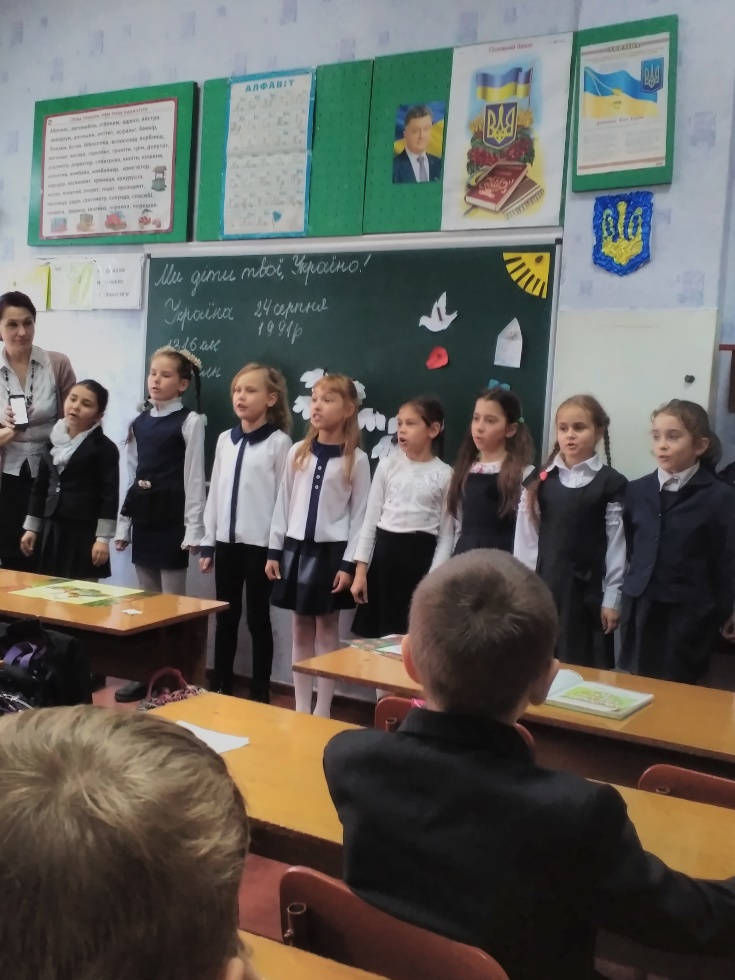 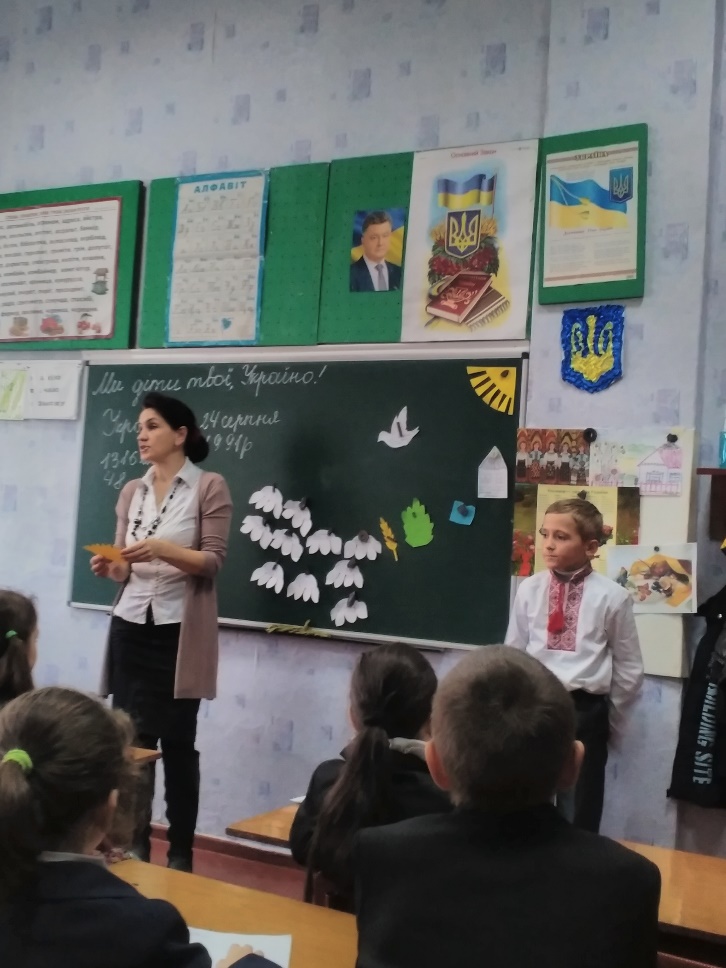 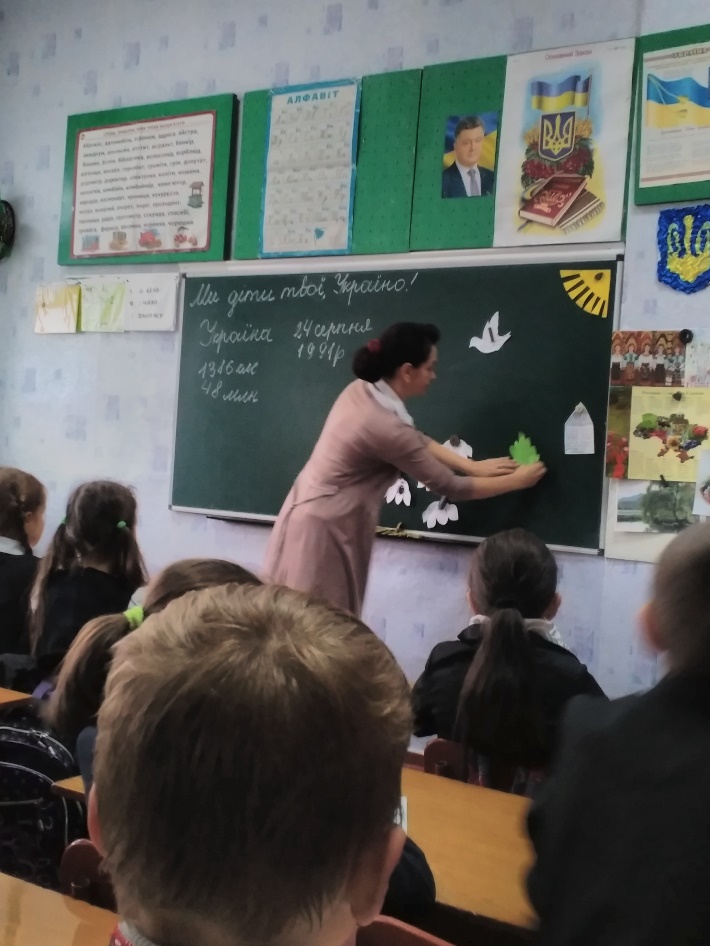 «Моя земля- земля моїх батьків» 7-а клас
Ерудит лото
Артмоб «За що я люблю Україну?»
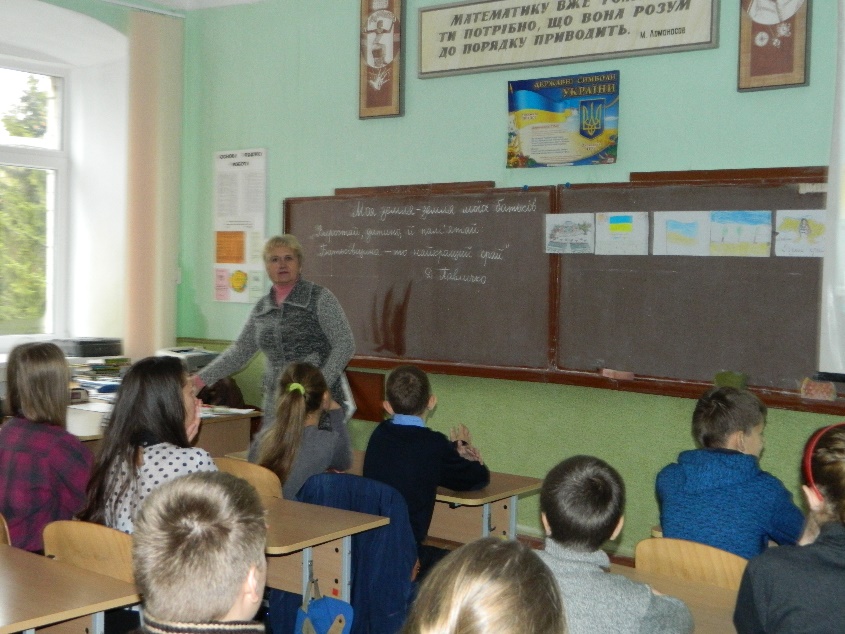 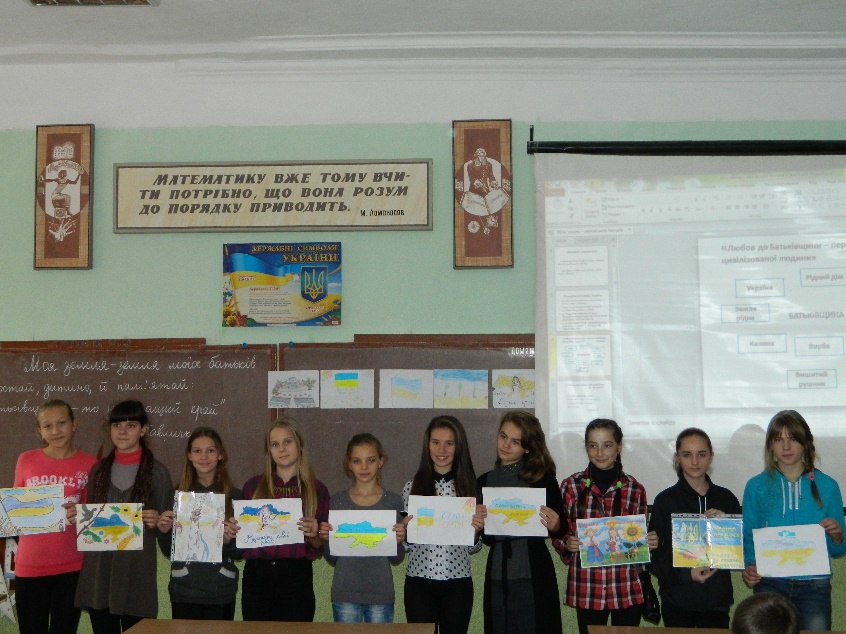 «Прийди до серця Україно, благослови добром мене» ( 8 клас)
Демонстрація паперу
 виготовленого власноруч Марією
Презентація «Замок Радомисль»
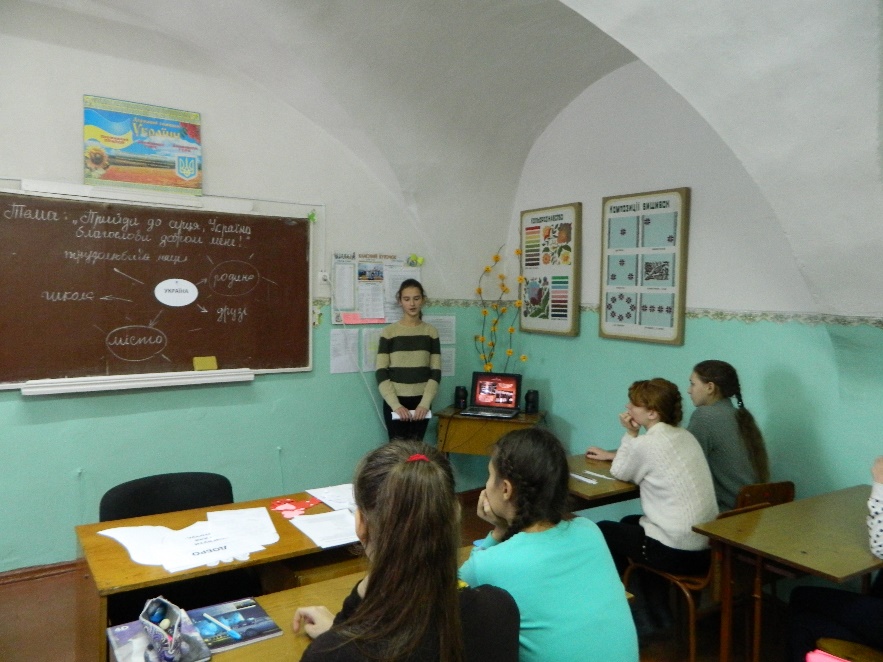 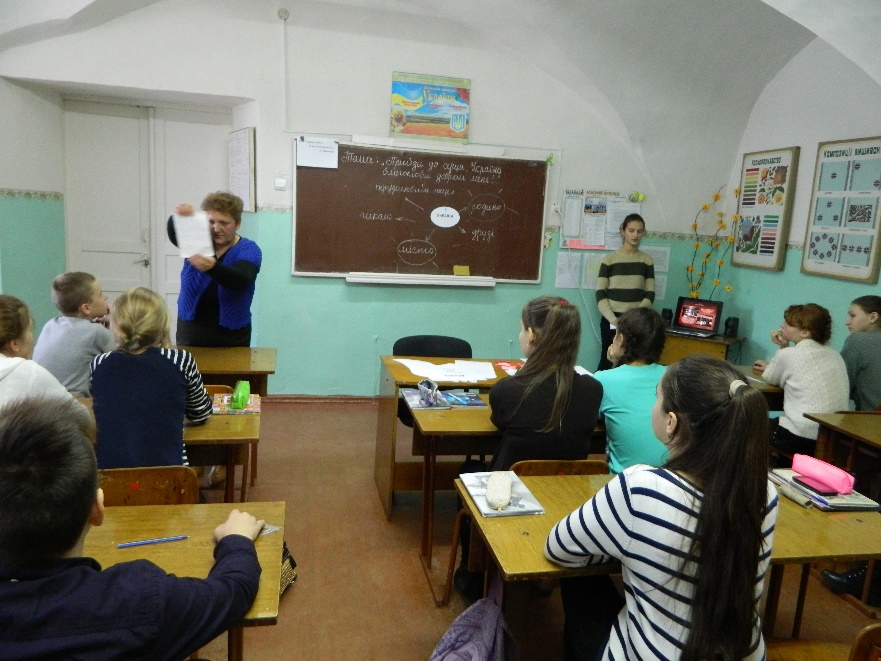 Сердечка- мрії дітей та асоціативний кущ «Україна»
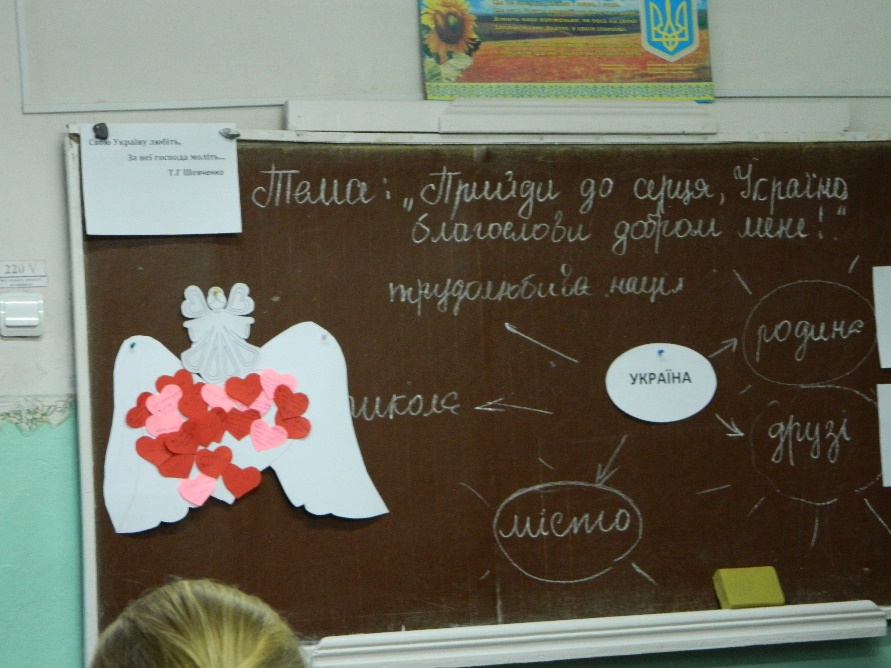 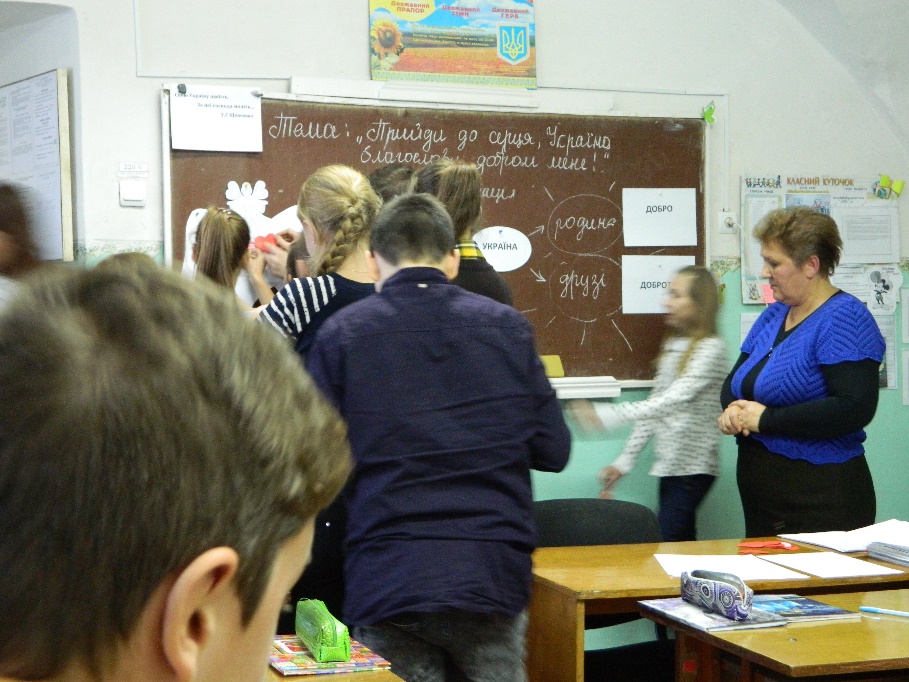 відродження та розвиток українського козацтва як важливої громадської сили військово-патріотичного виховання молоді
 «Козацькі забави» (6-а,б)
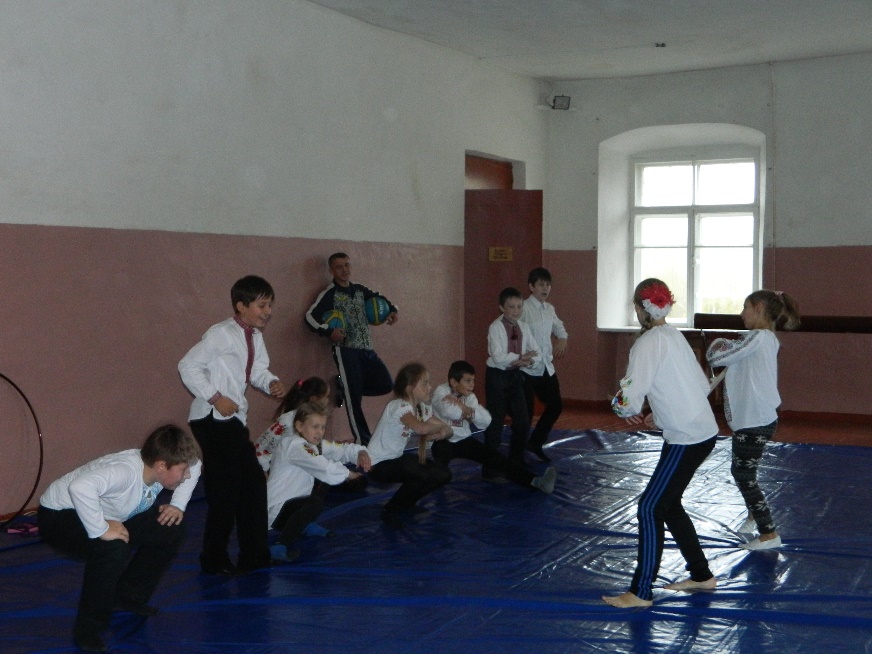 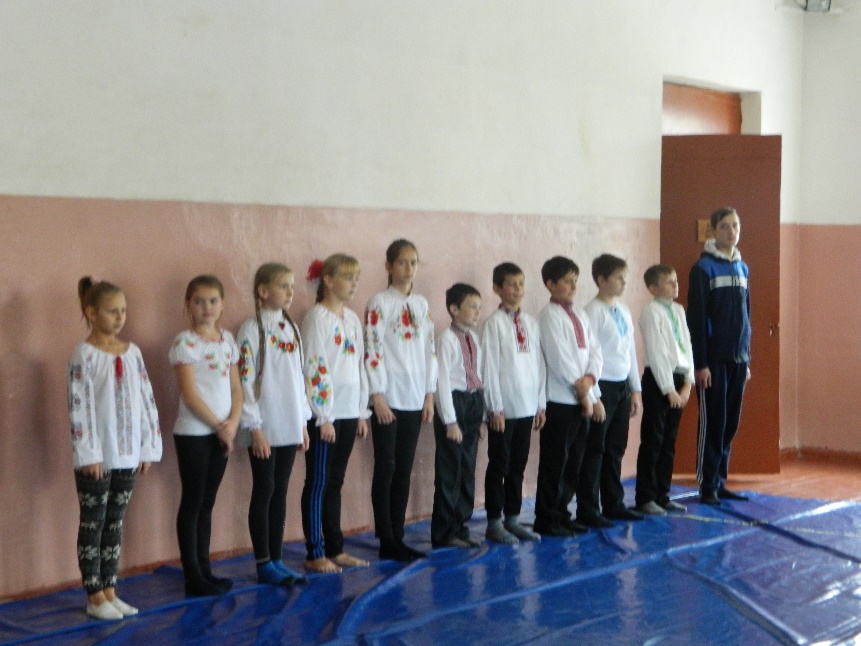 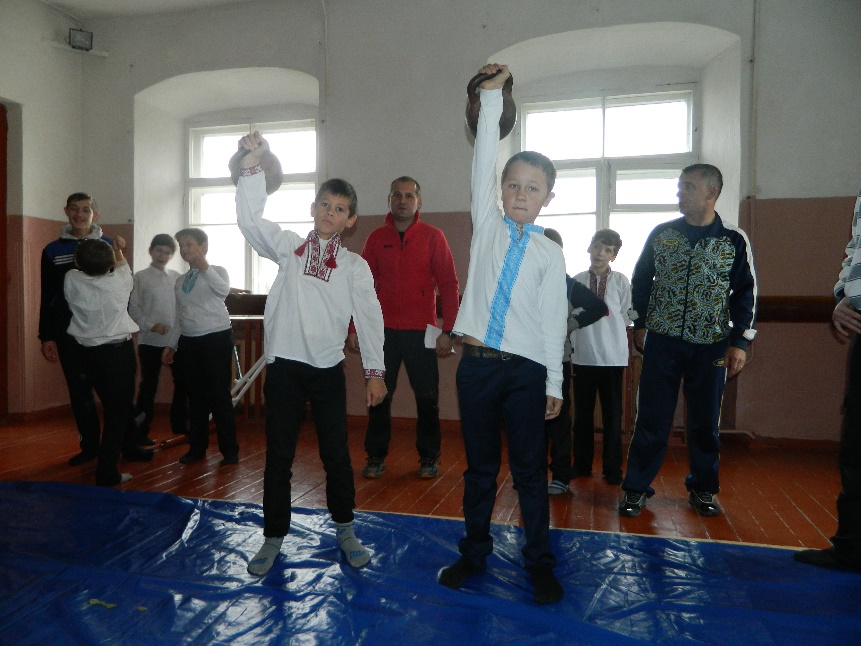 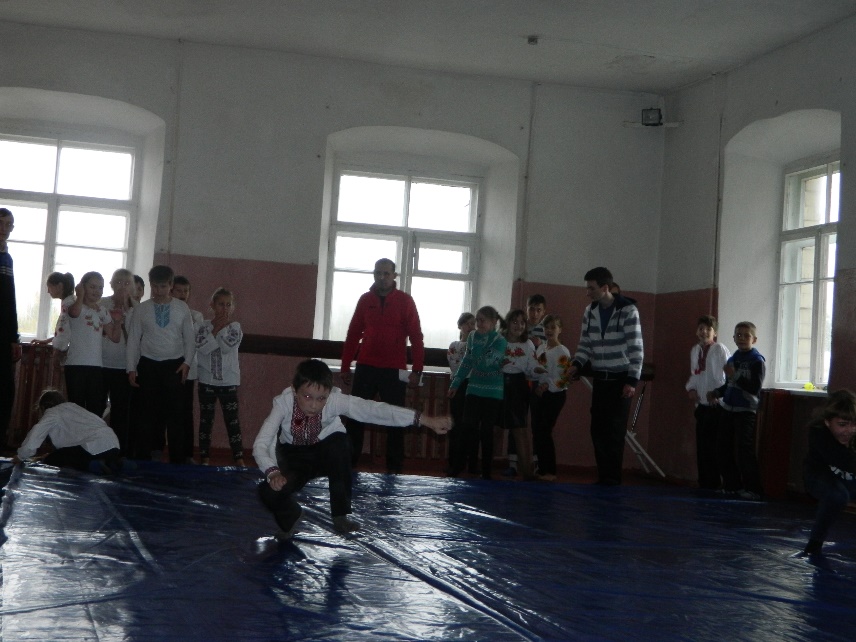 відновлення і вшанування національної пам’яті
Лінійка до Дня Гідності і Свободии (10 клас)
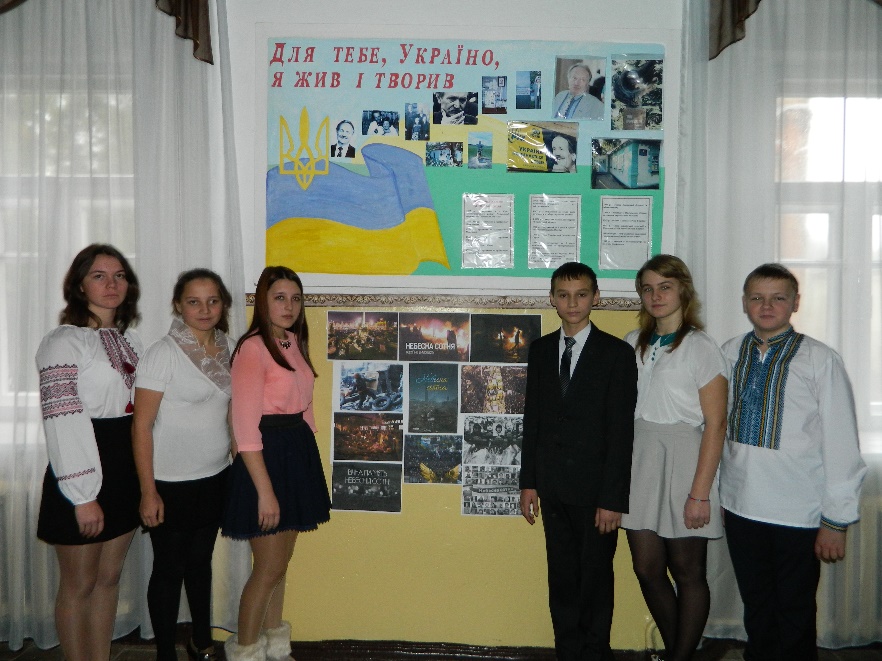 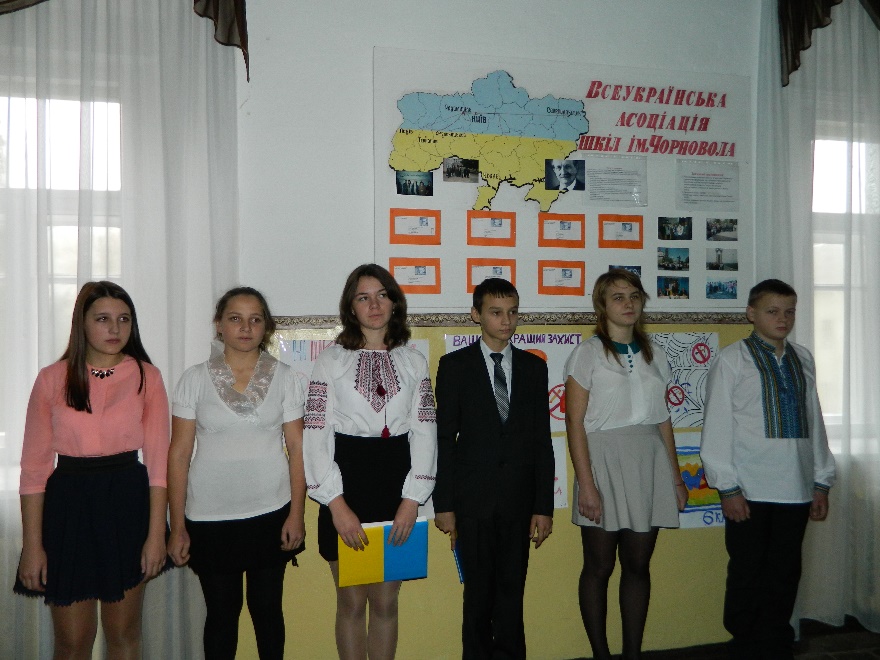 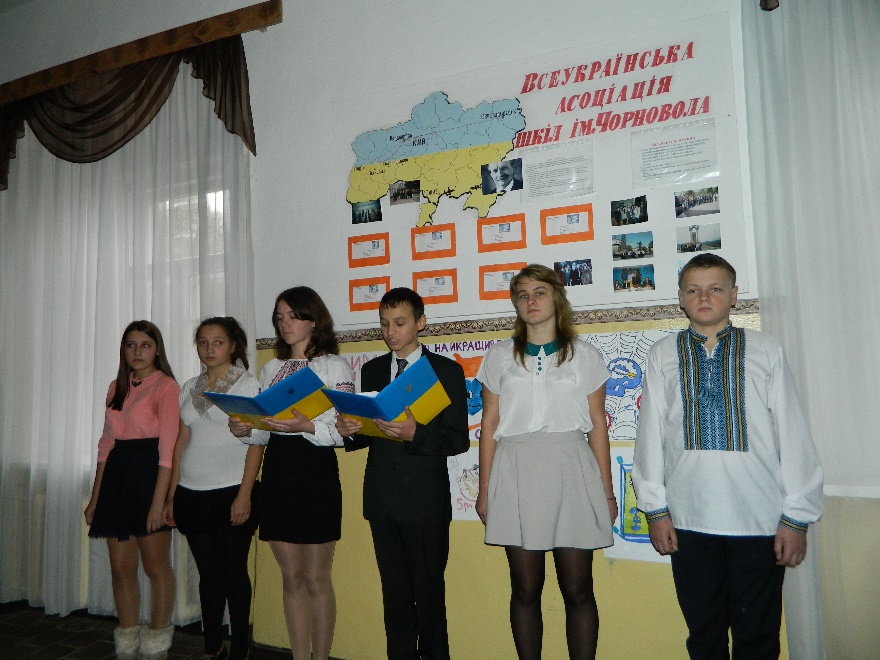 Голодомор, 8 клас
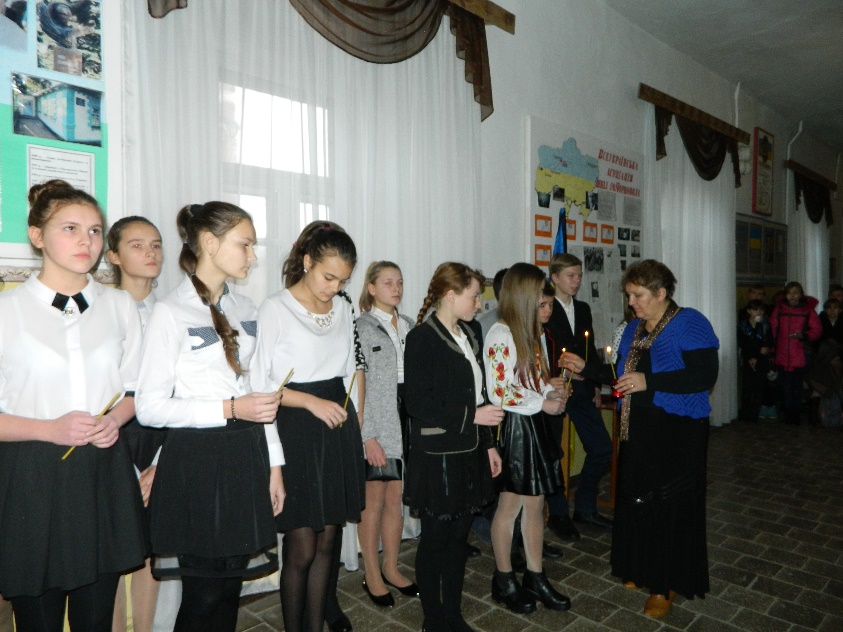 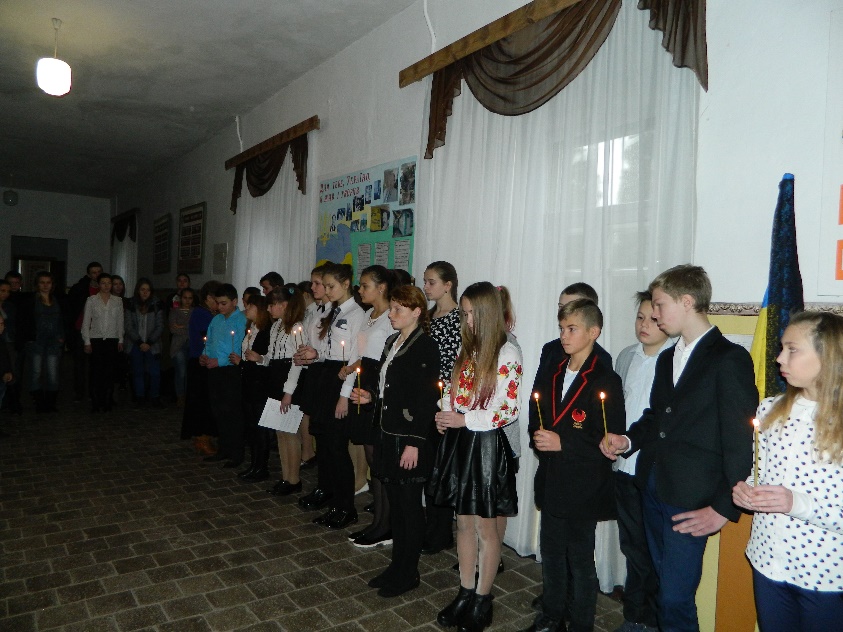 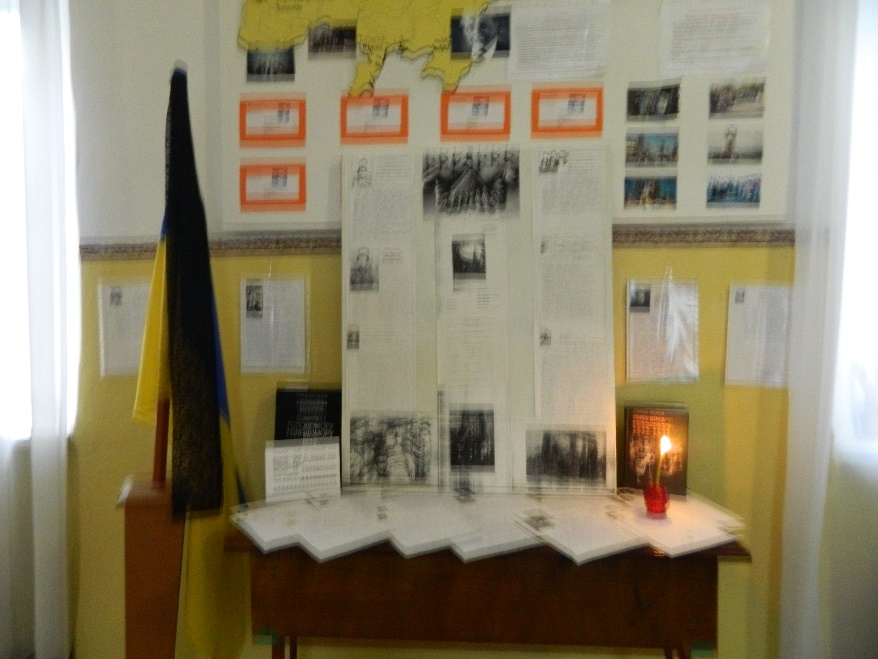 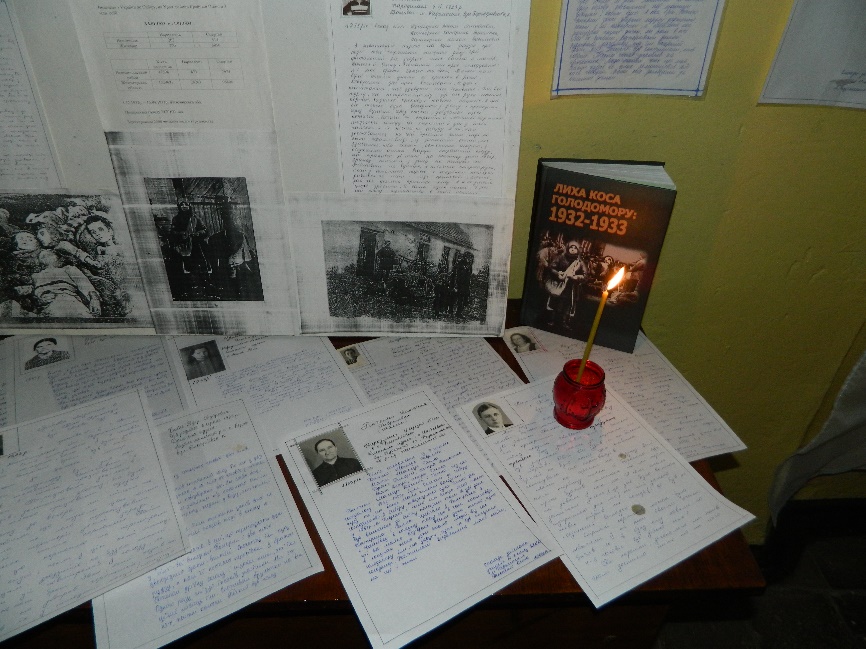 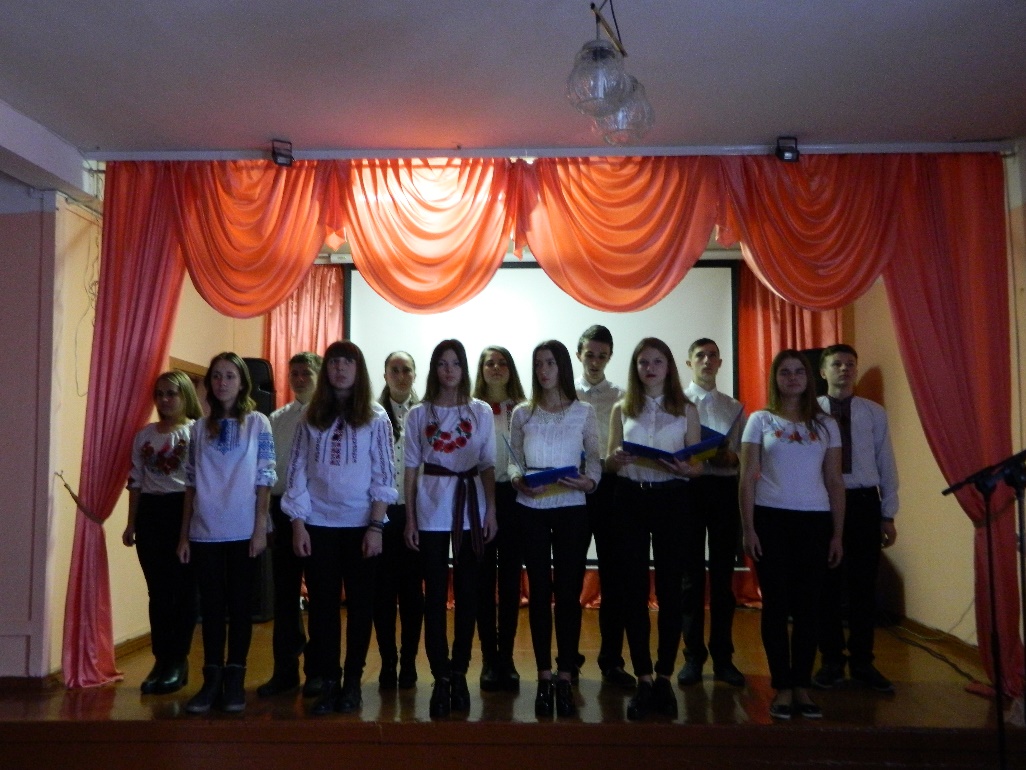 Лінійка до Дня визволення
 України(11кл).
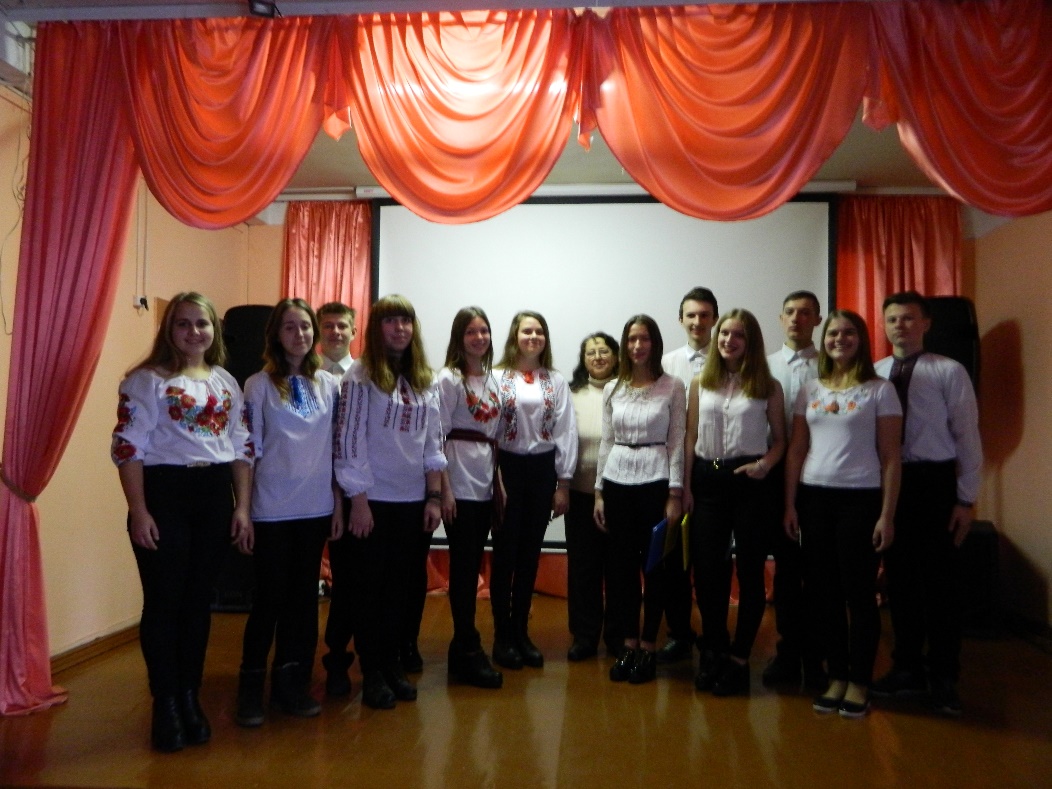 підтримання кращих рис української нації — працелюбності, прагнення до свободи, любові до природи та мистецтва, поваги до батьків та родини, чесності, вміння дружити, доброти.
«Світ моїх захоплень. Україна в моєму серці» (6-б клас)
Країна ерудитів
Гра «Які ви українці?»
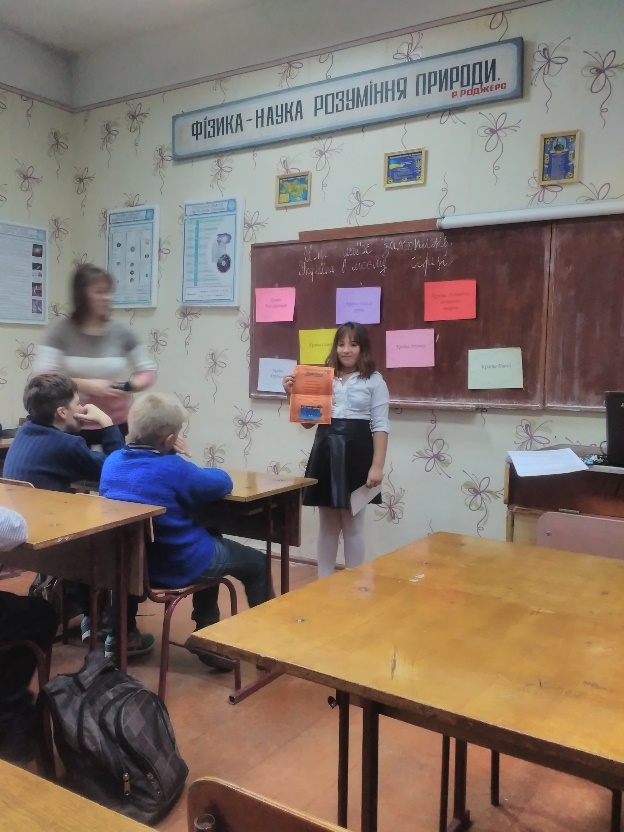 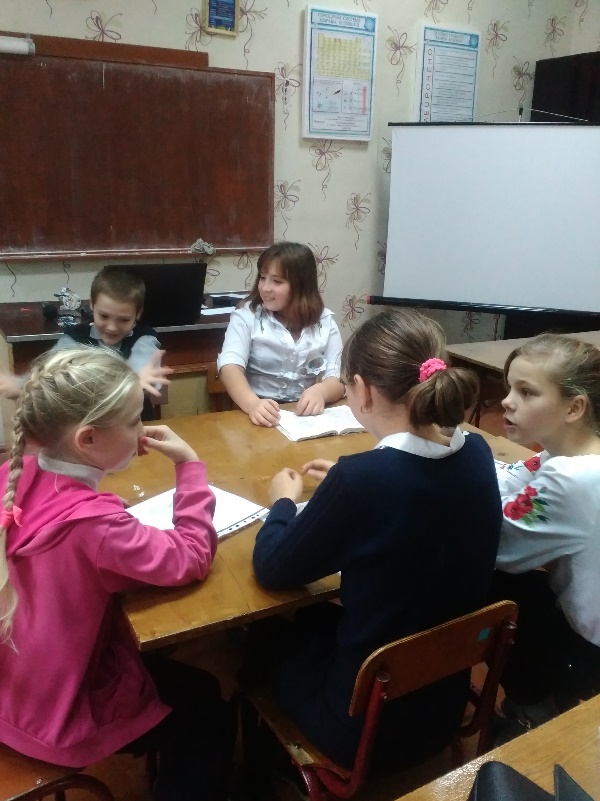 Країна умілих ручок
Країна умілих ручок
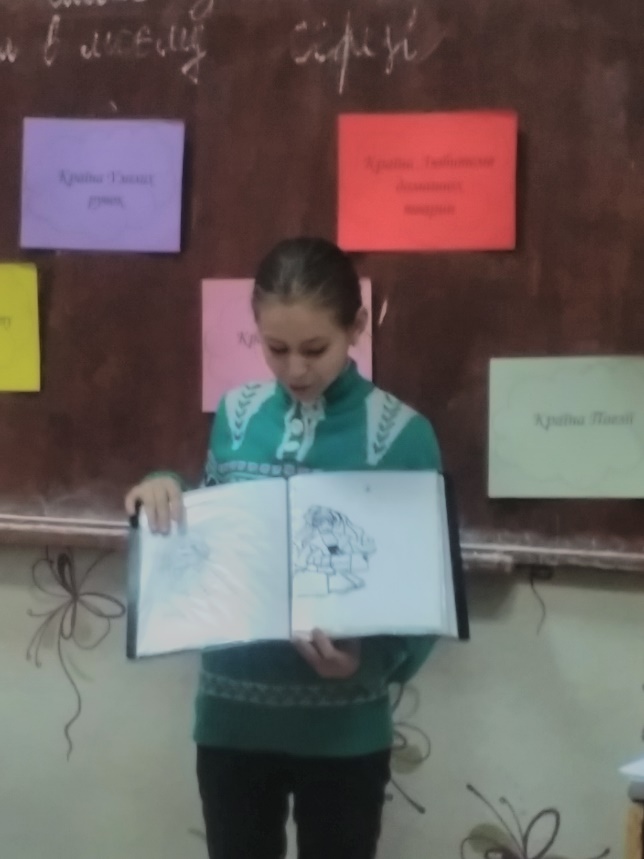 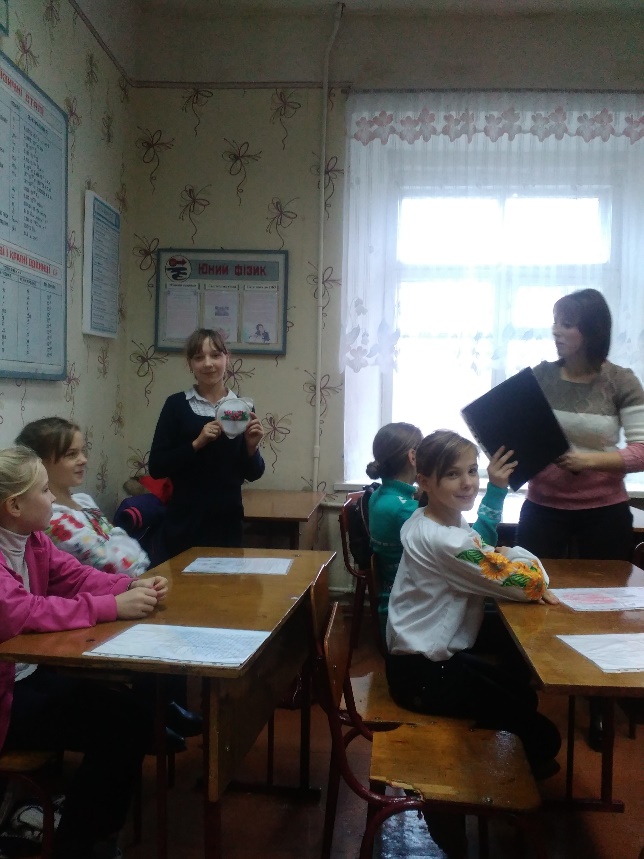 «Цінності моєї родини», ( 9 клас)
«Що таке сім’я?» Мікрофон
Гра «Збери прислів’я»
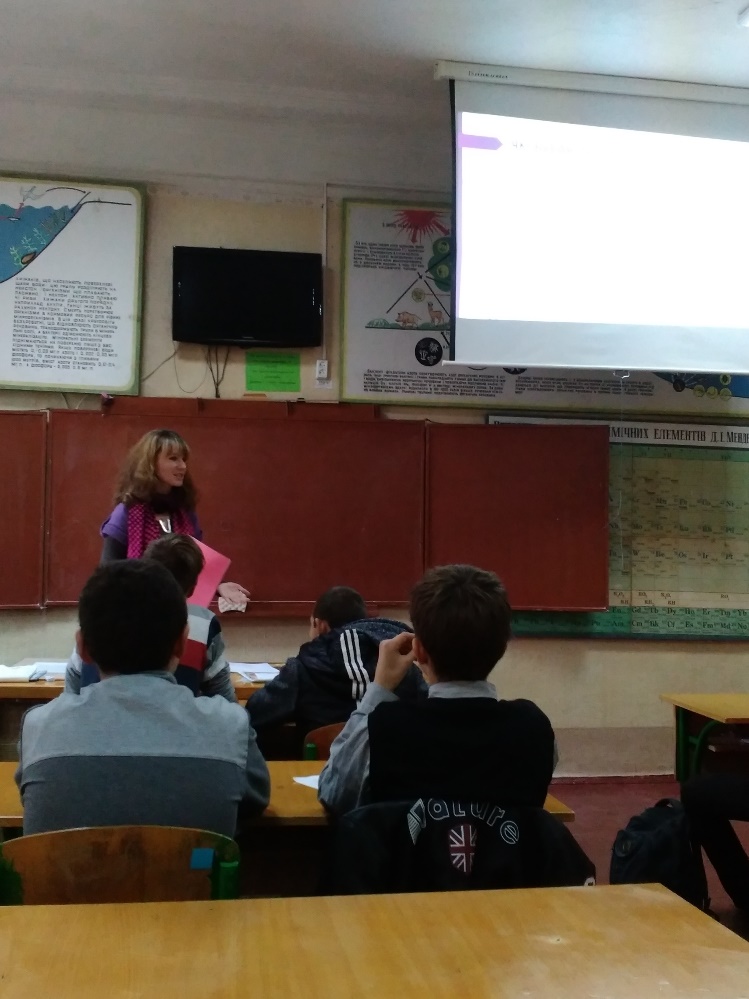 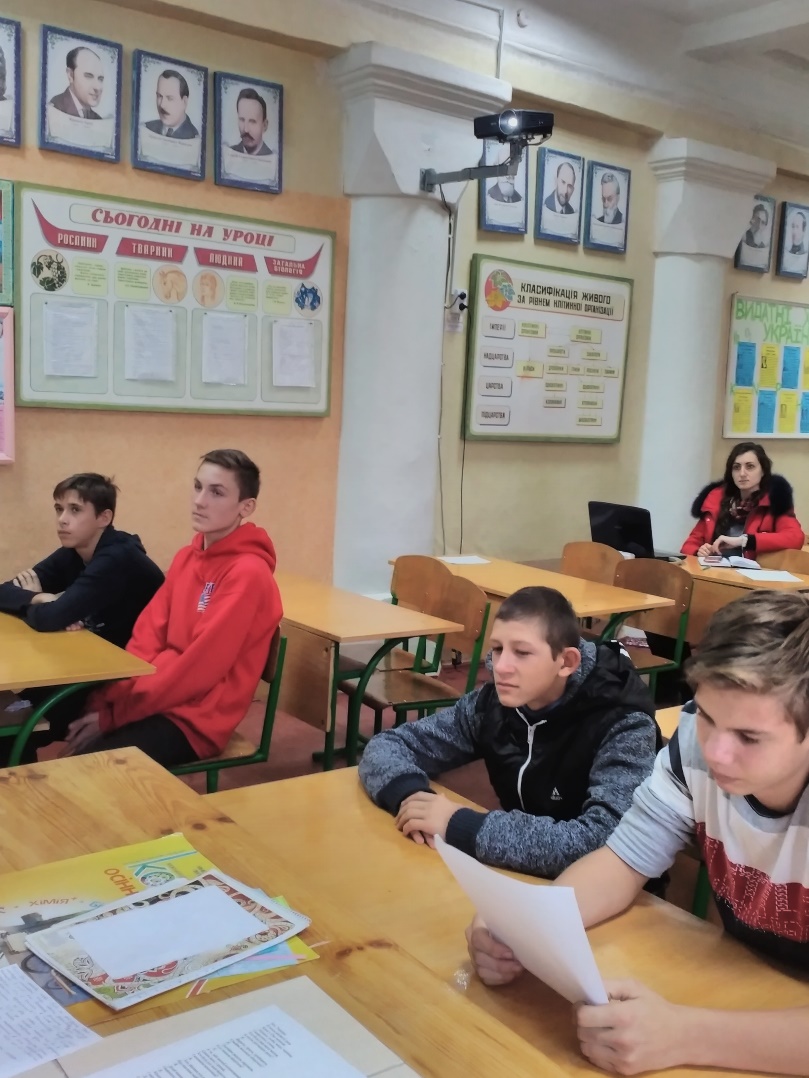 Що таке сімейні цінності?
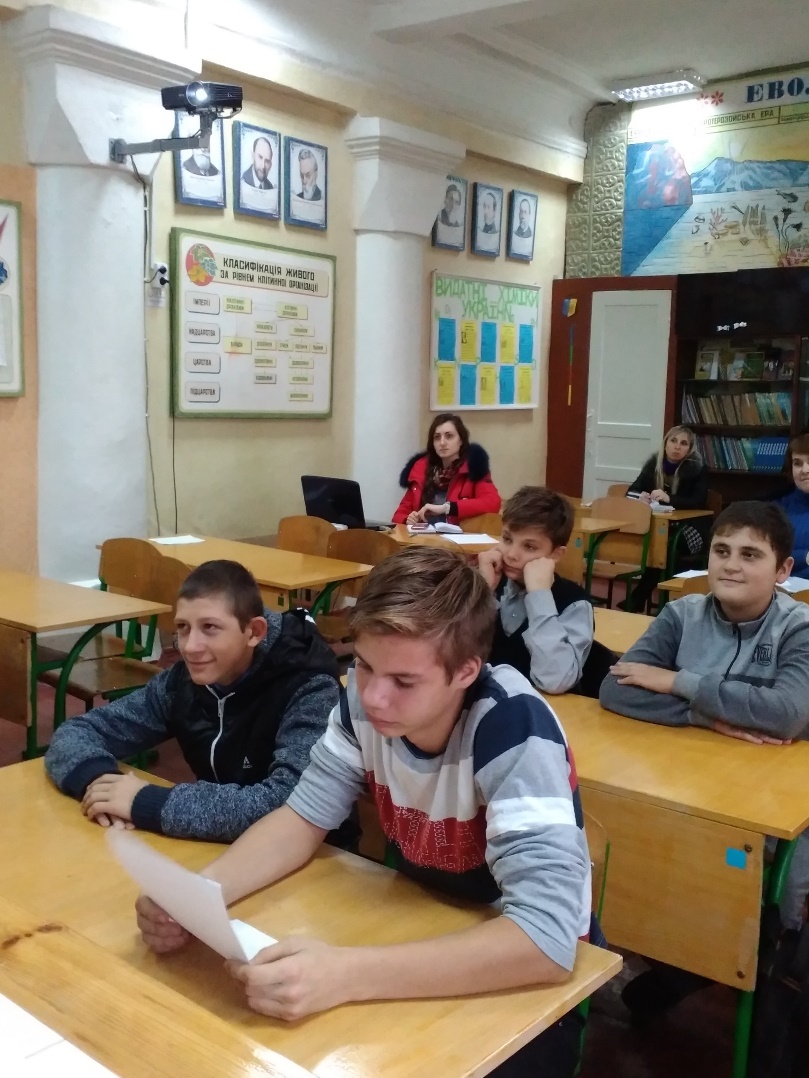 Свято Осені (2-б клас)
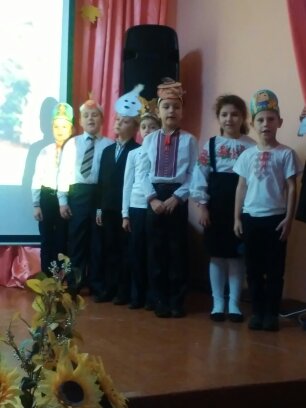 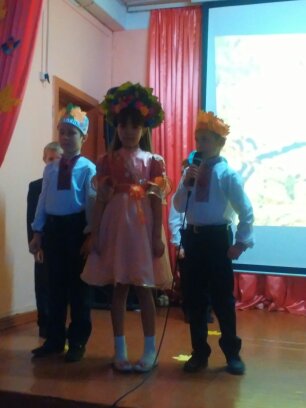 Свято першокласників
1-А клас
1-Б клас
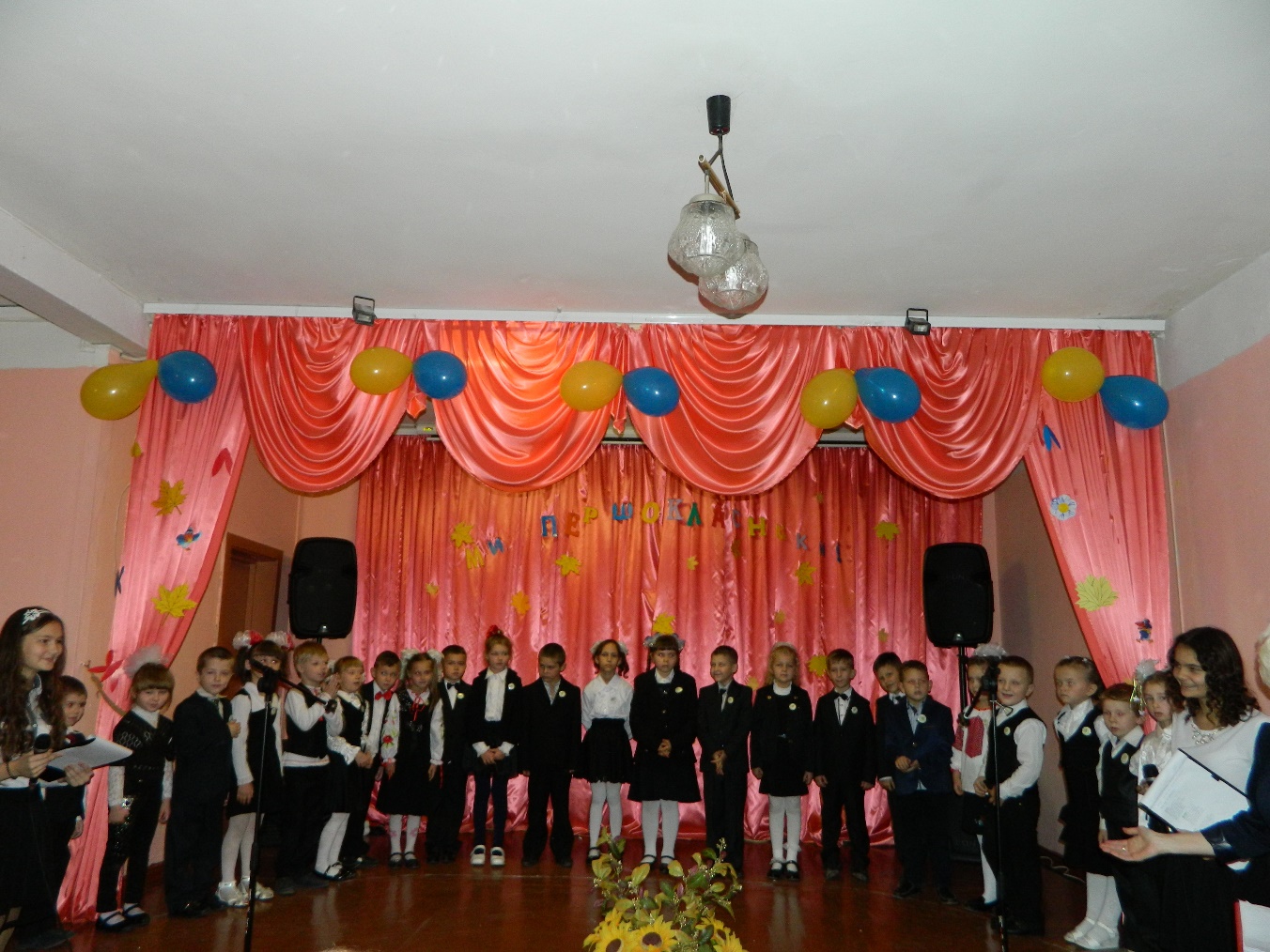 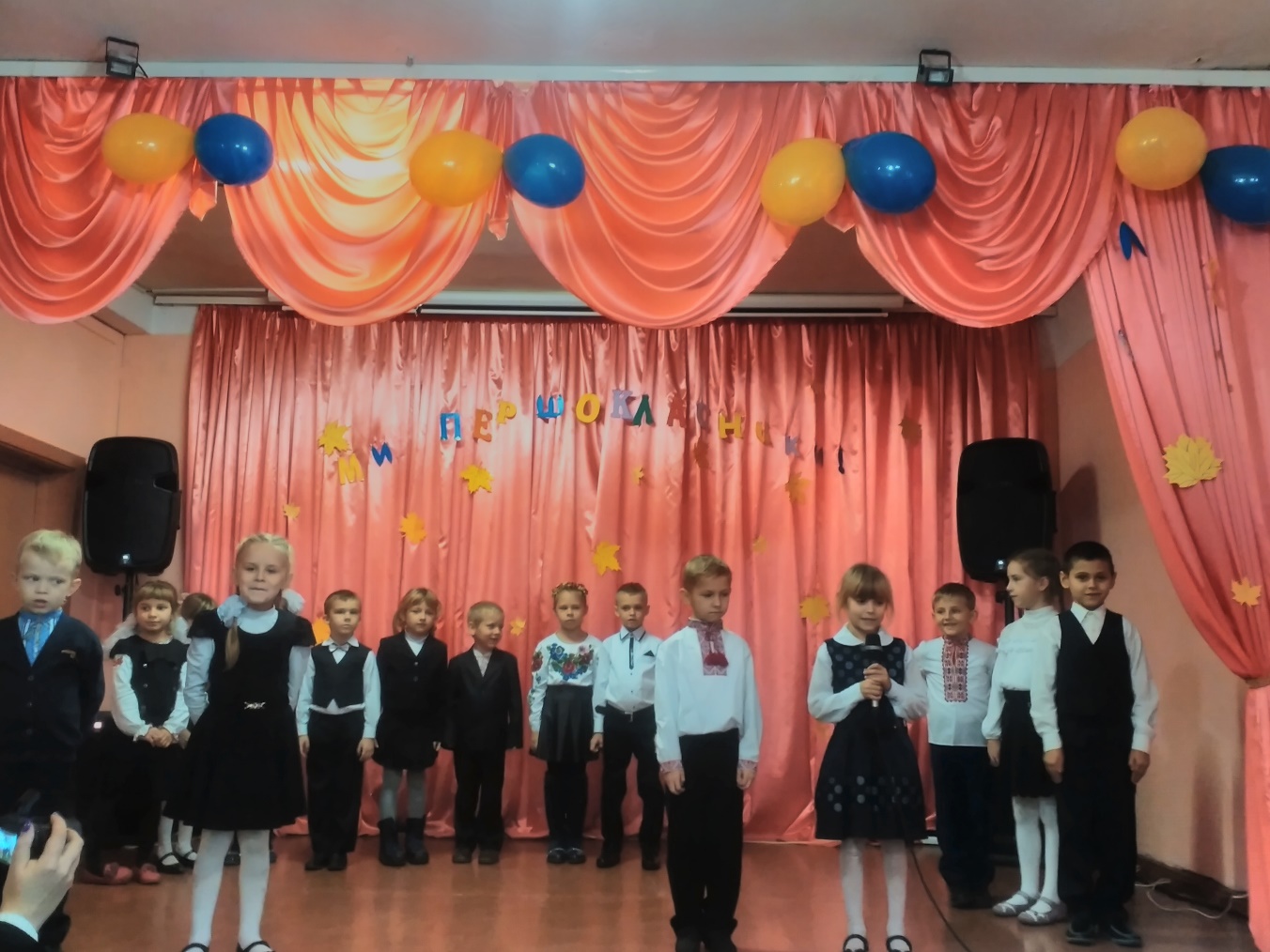 «Культура поведінки та взаємин у колективі» (10 клас)
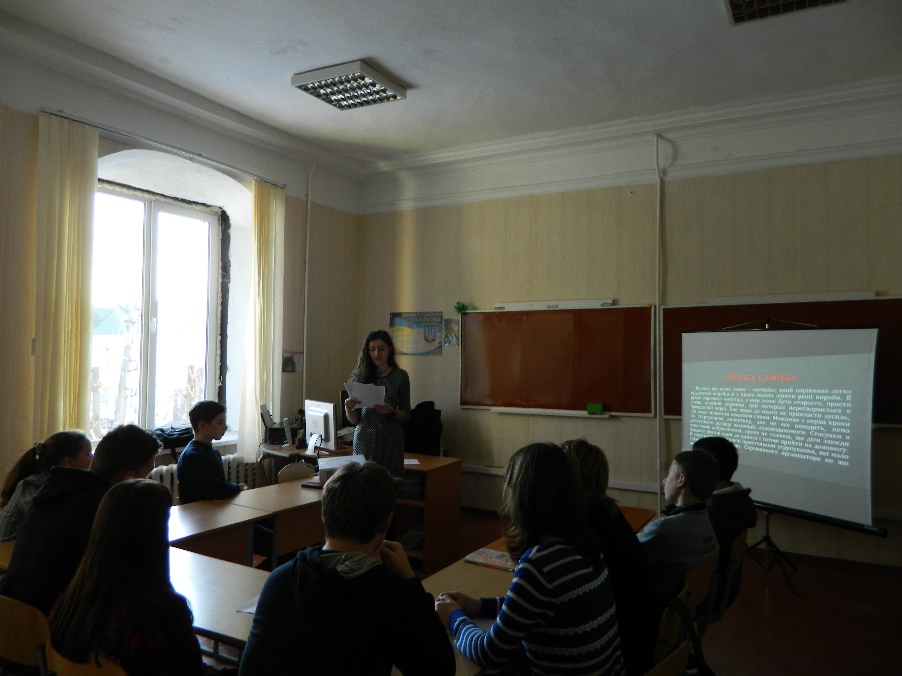 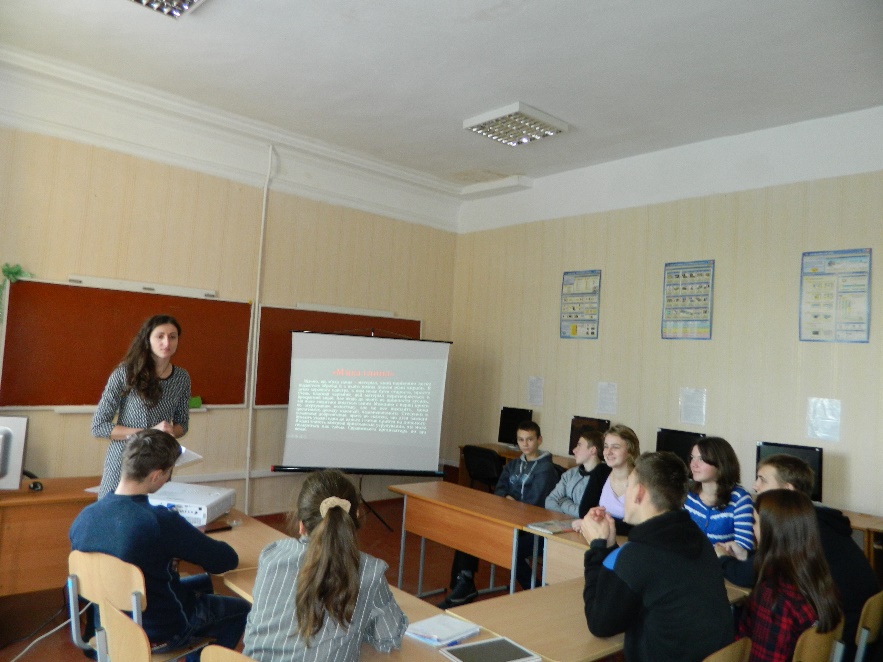 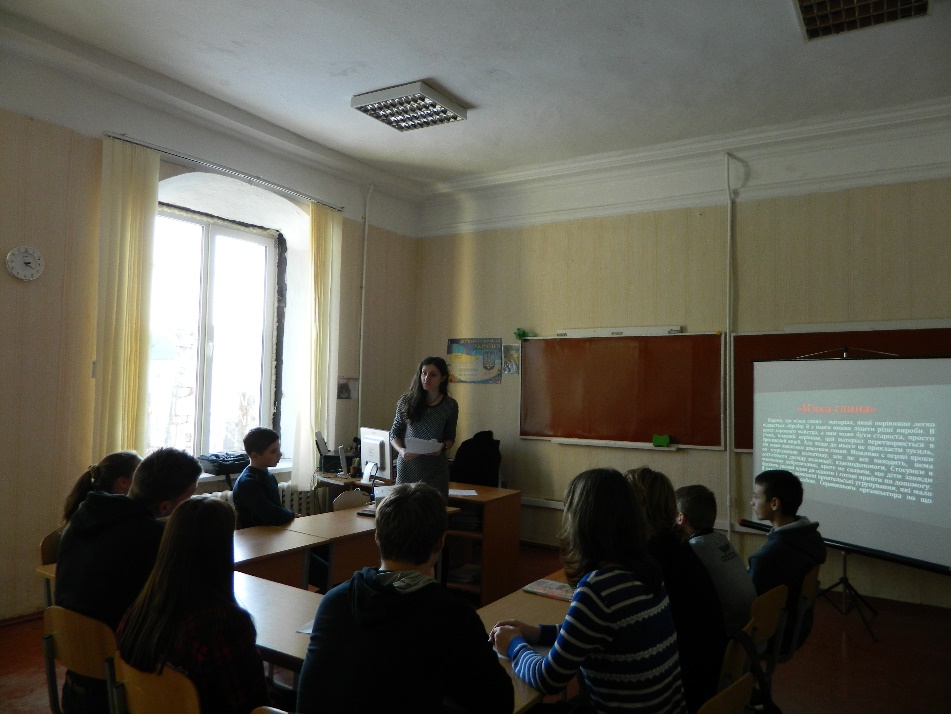 «Із друзями разом весело жити, в школі вчимося міцно дружити» (ГПД 2-а, б)
Погані і добрі справи
Квітка «Правила дружби»
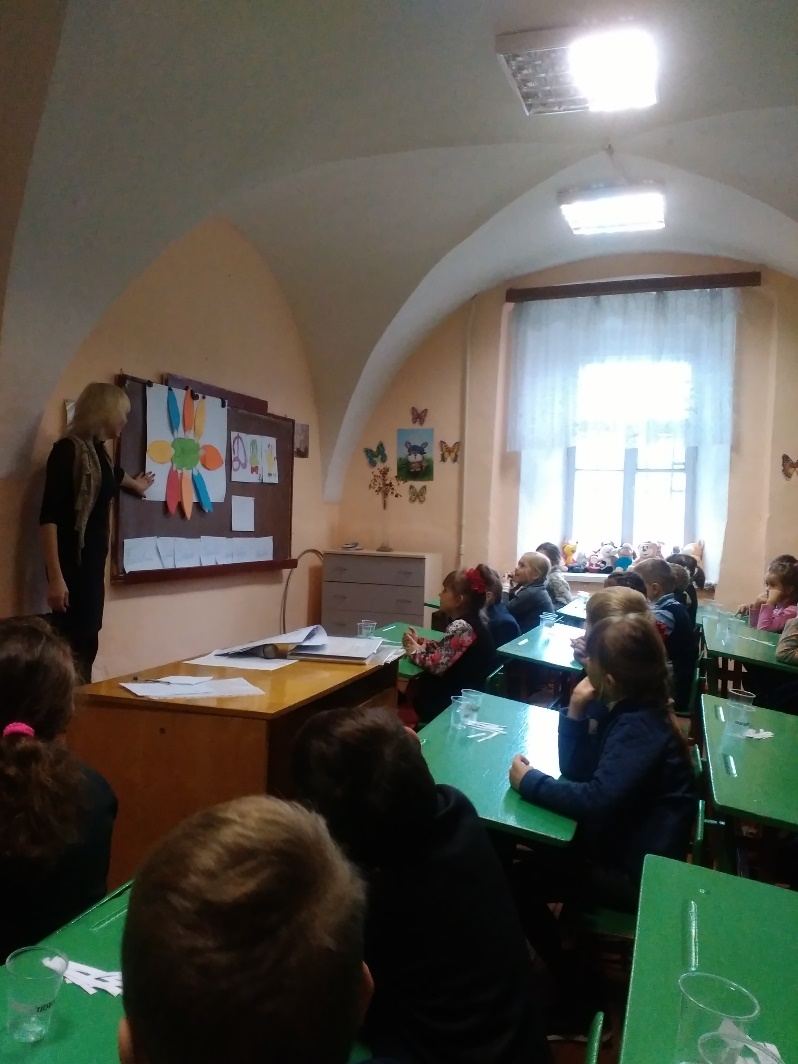 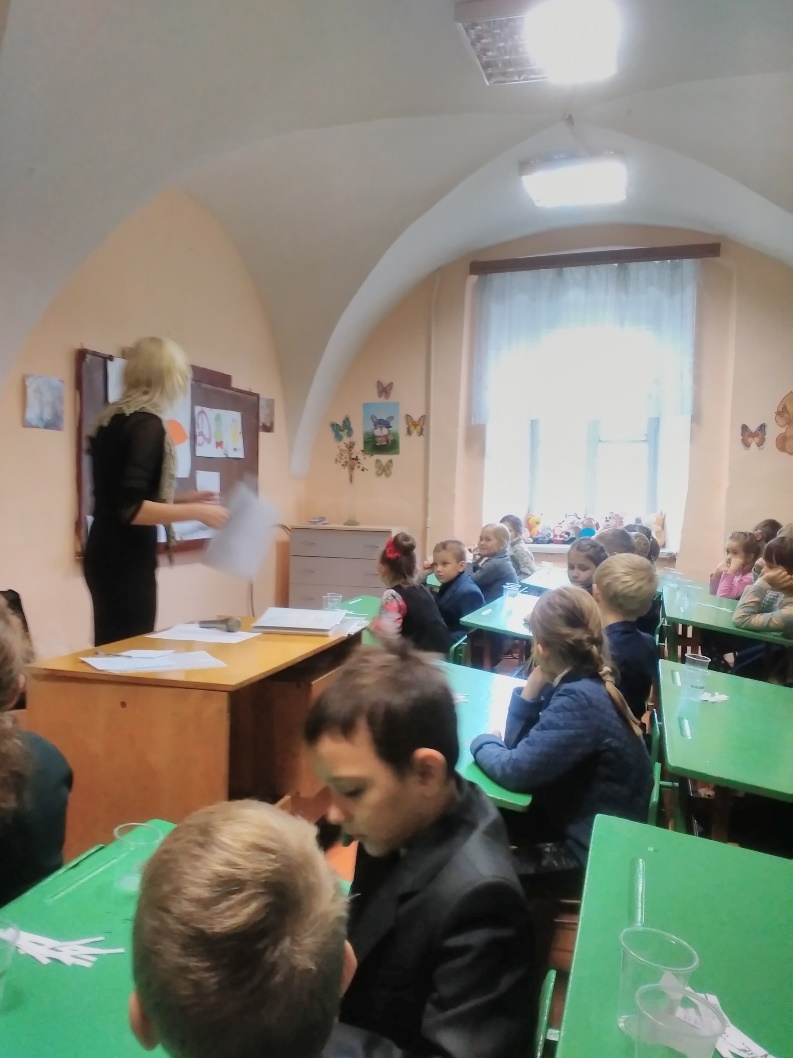 формування толерантного ставлення до інших народів, культур і традицій 
«Будьмо толерантними» (11 клас)
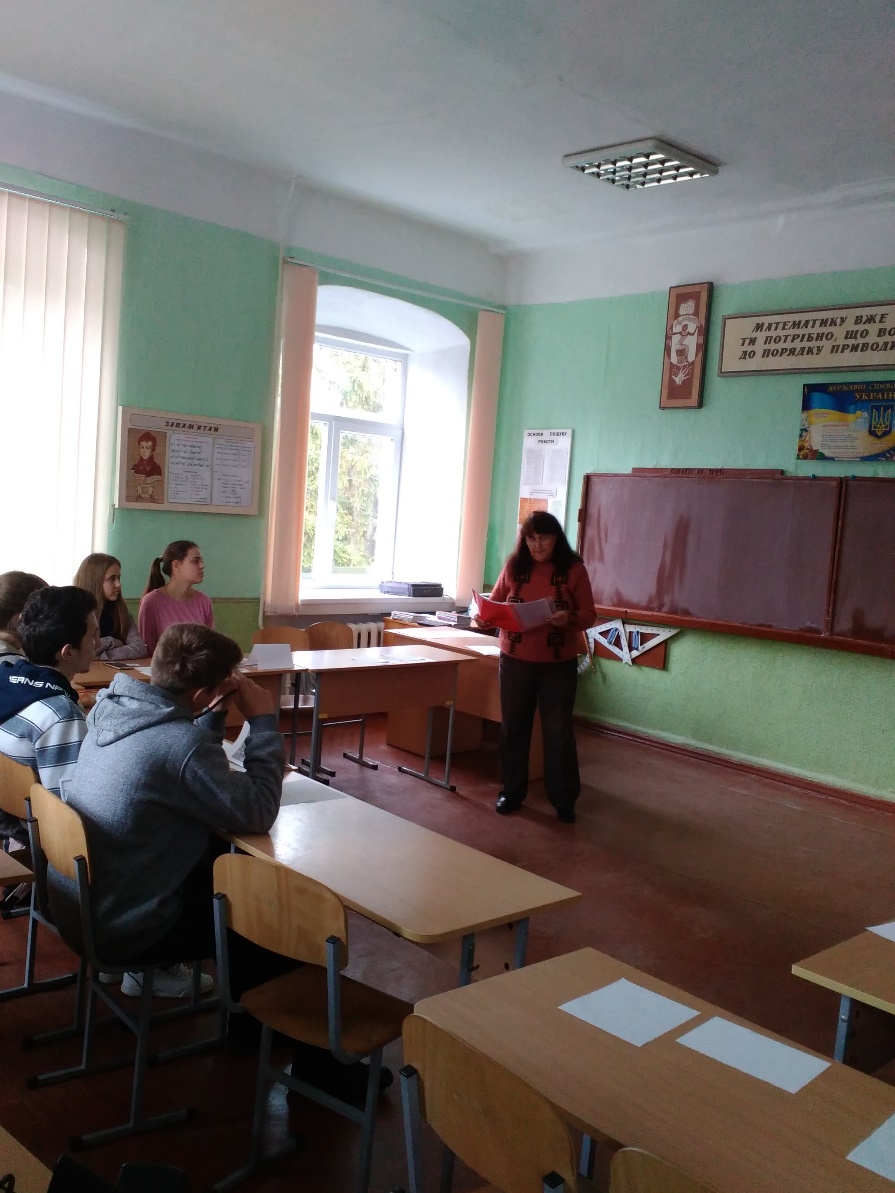 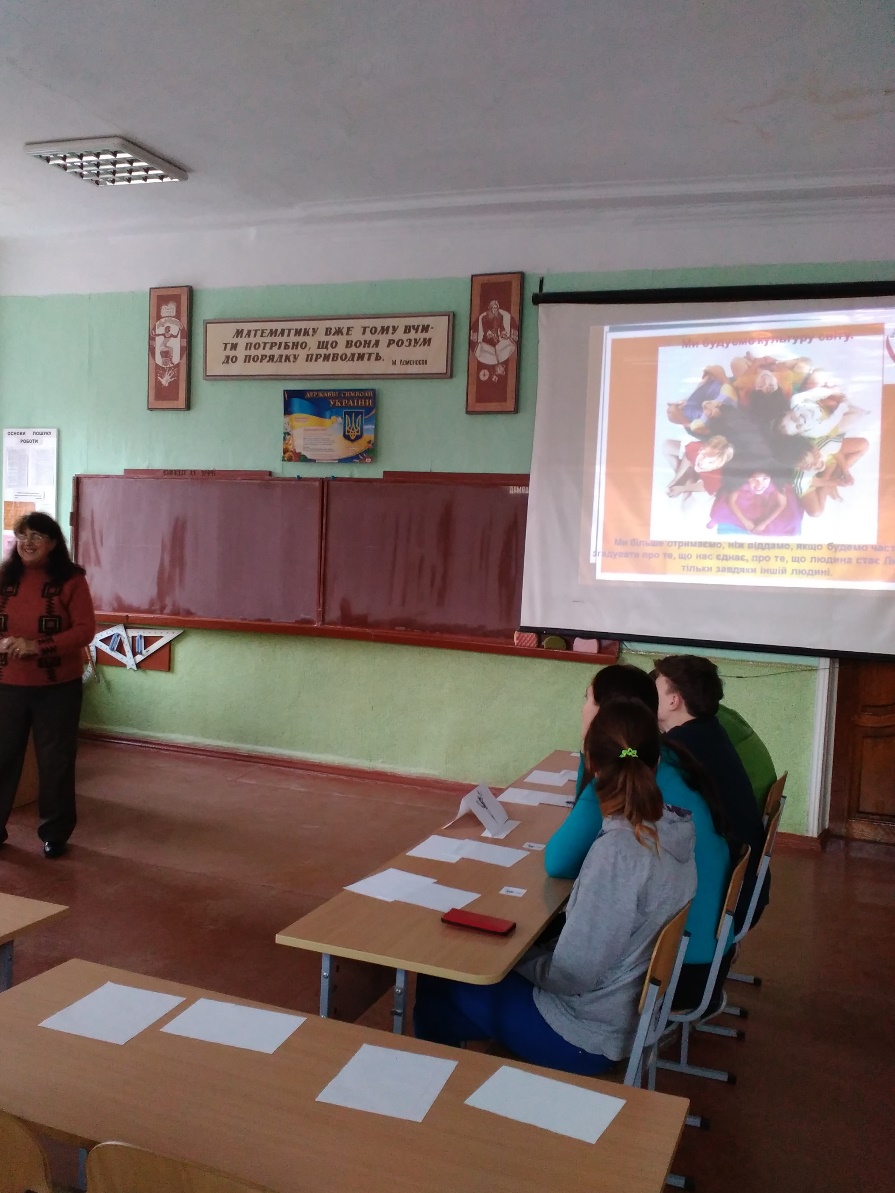 стимулювання неповнолітніх до здорового способу життя і позитивної соціальної орієнтації, сприяння валеологізації навчально-виховного процесу, навчанню з раннього віку навичкам охорони власного життя і здоров'я
Ні шкідливим звичкам
Спортивні змагання, 7-а,б
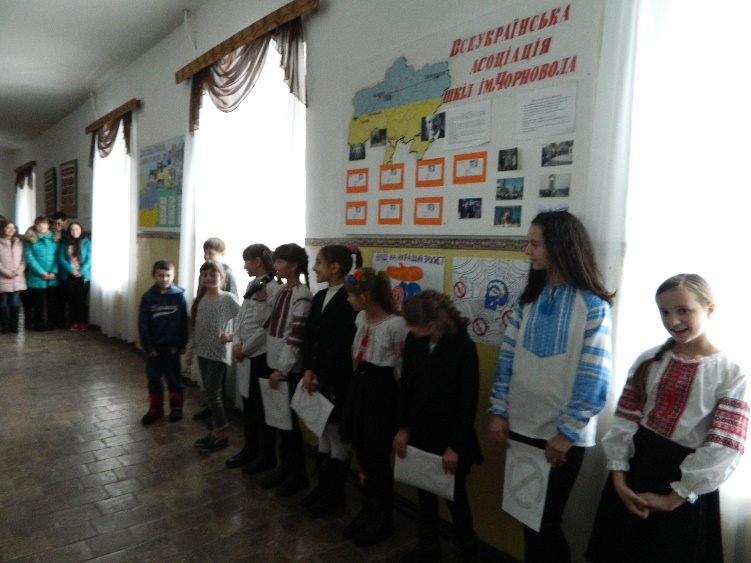 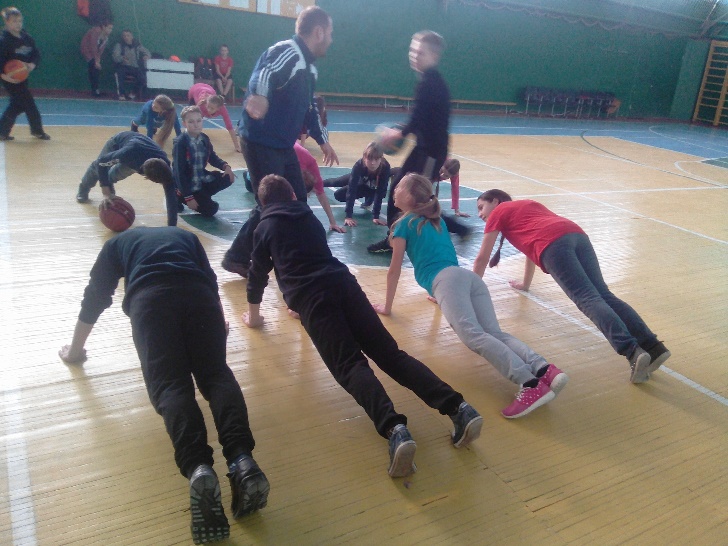 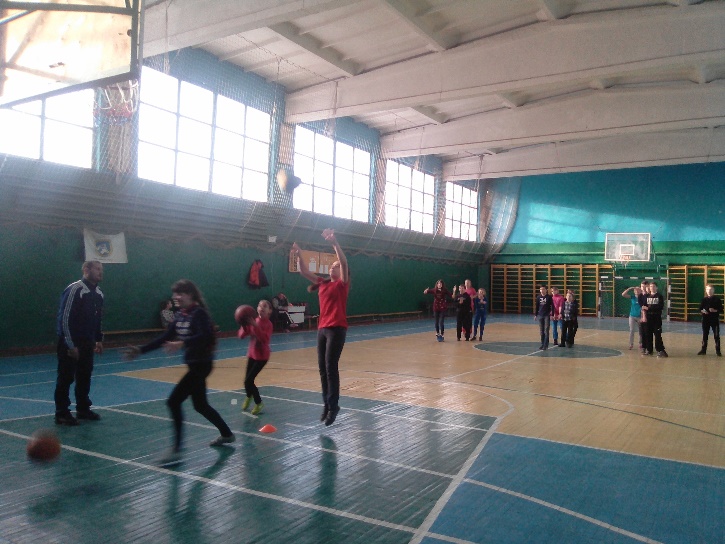 Відеолекторій «Гепатит А»  та « Електронні цигарки»
Правила дорожнього руху
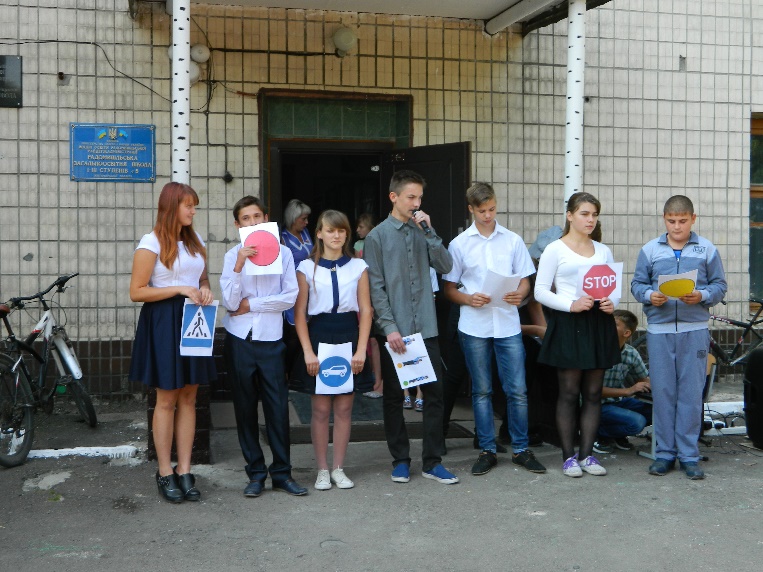 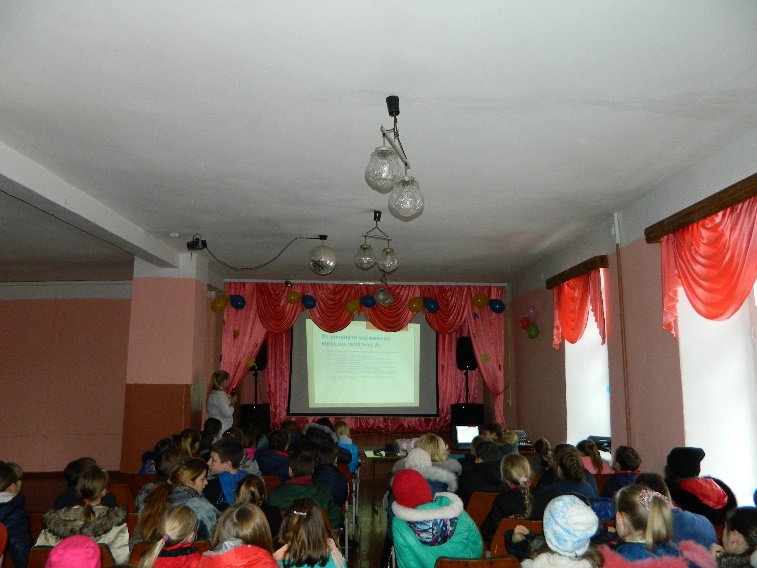 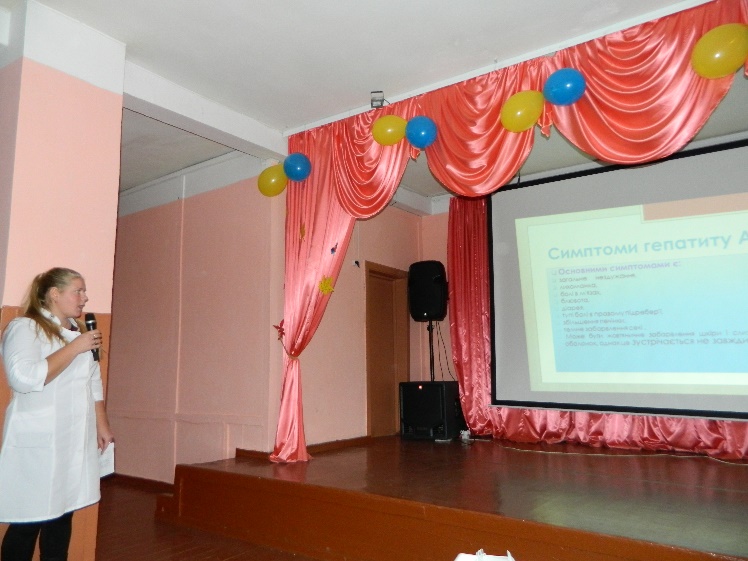 сприяння встановленню соціальних зв’язків, опануванню дітьми новими вміннями шанобливого й відповідального ставлення, формуванню у них соціально значущої ініціативності, прагнення пожертвувати в ім’я України вільним часом, здійснити альтруїстичний вчинок
«Малюнки підтримки бійцям в зону АТО»
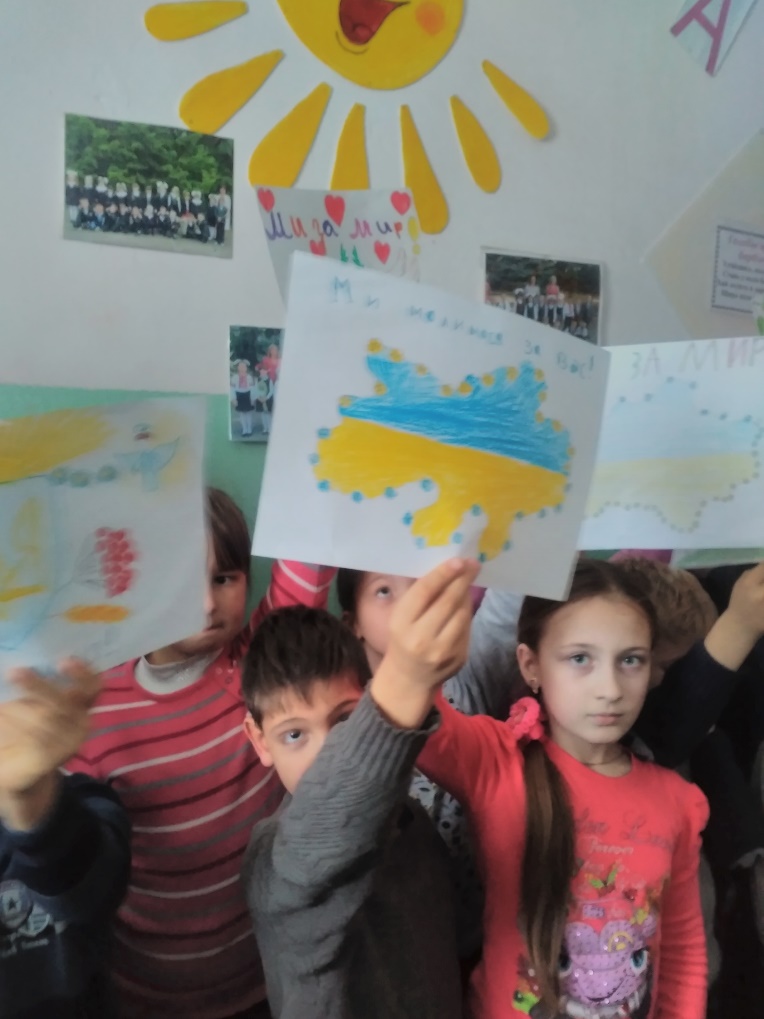 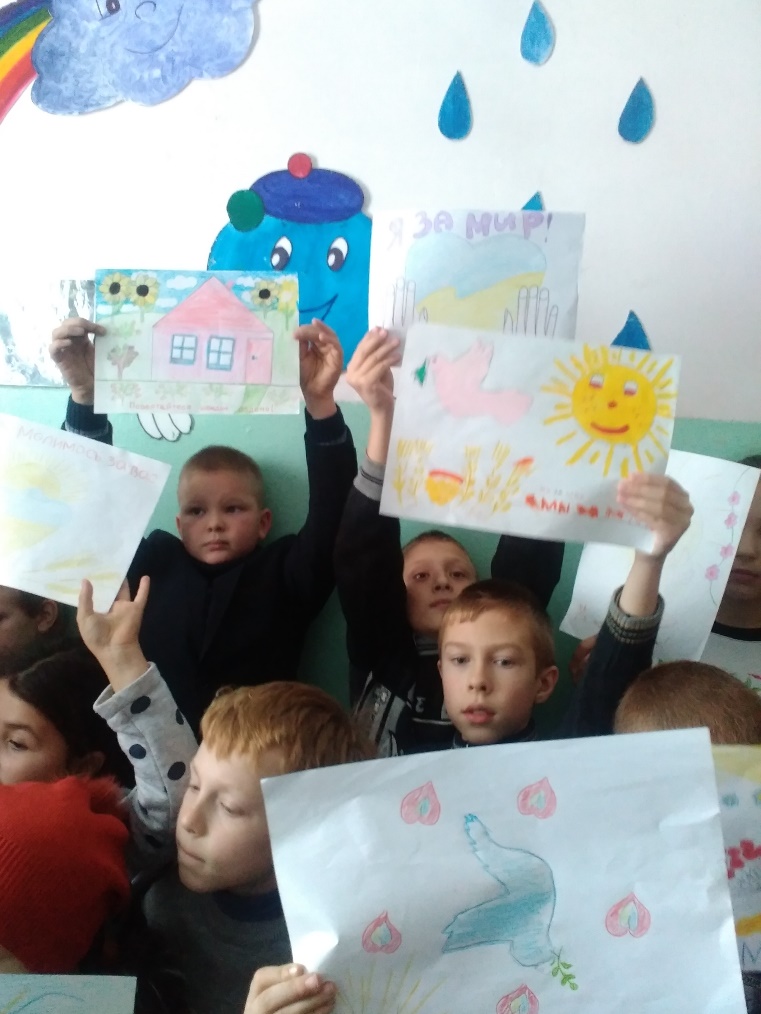 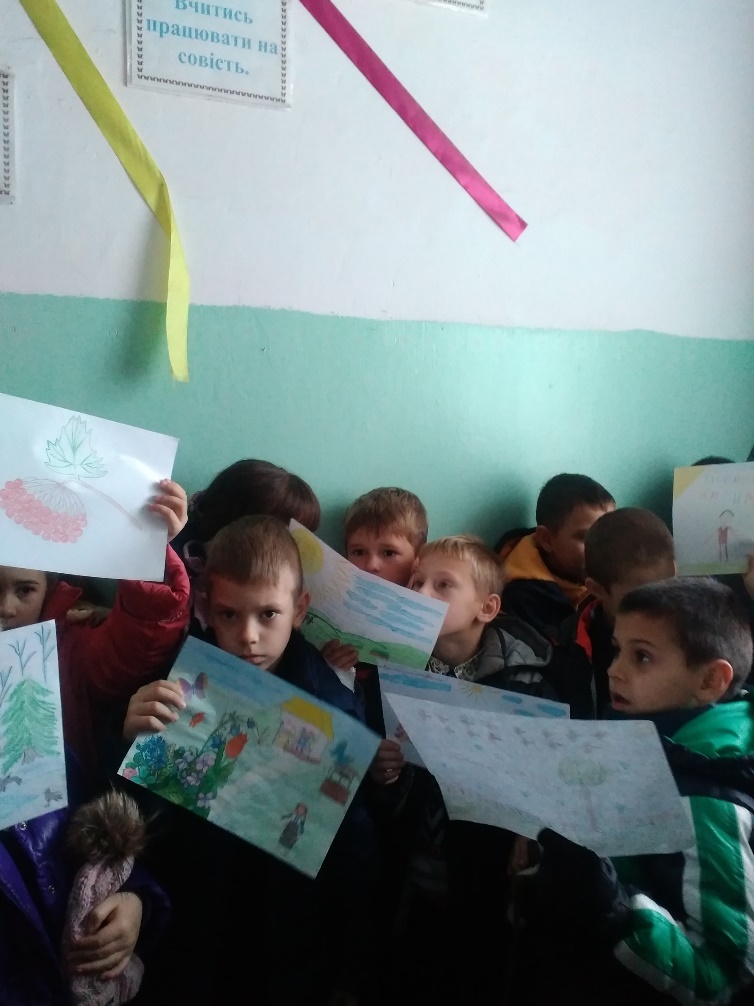 Було перераховано 1272грн
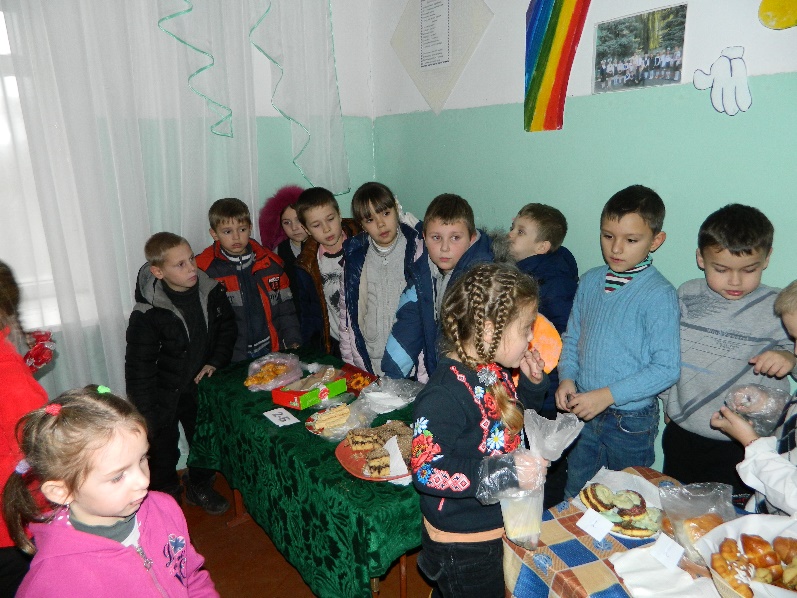 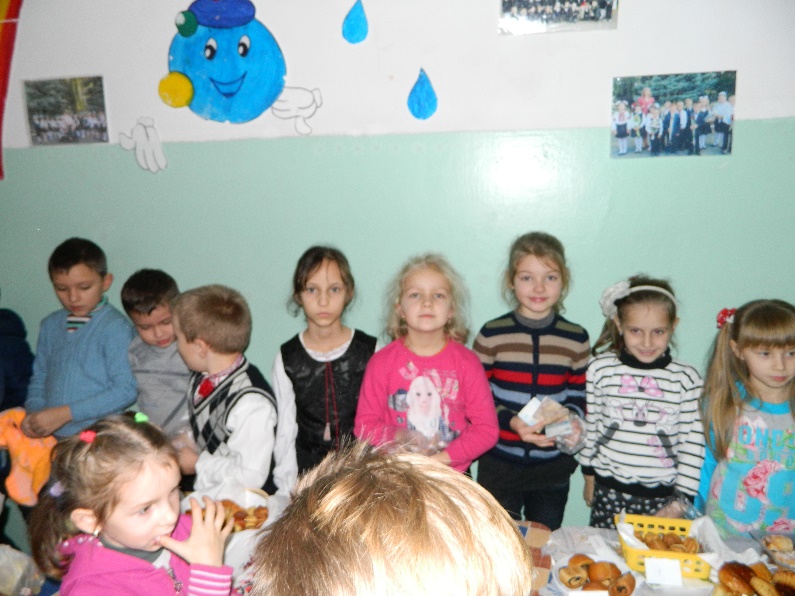 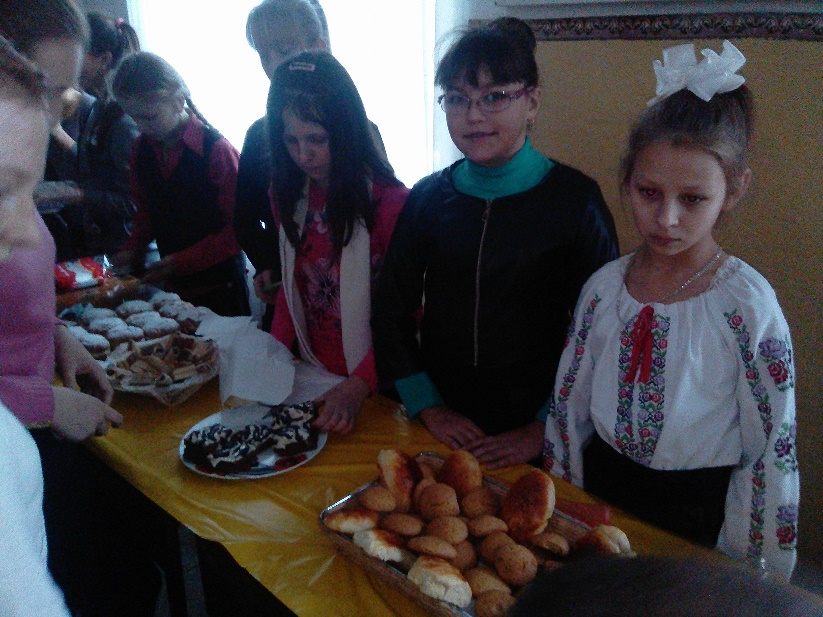 Благодійна ярмарка домашньої випічки для допомоги онкохворим дітям
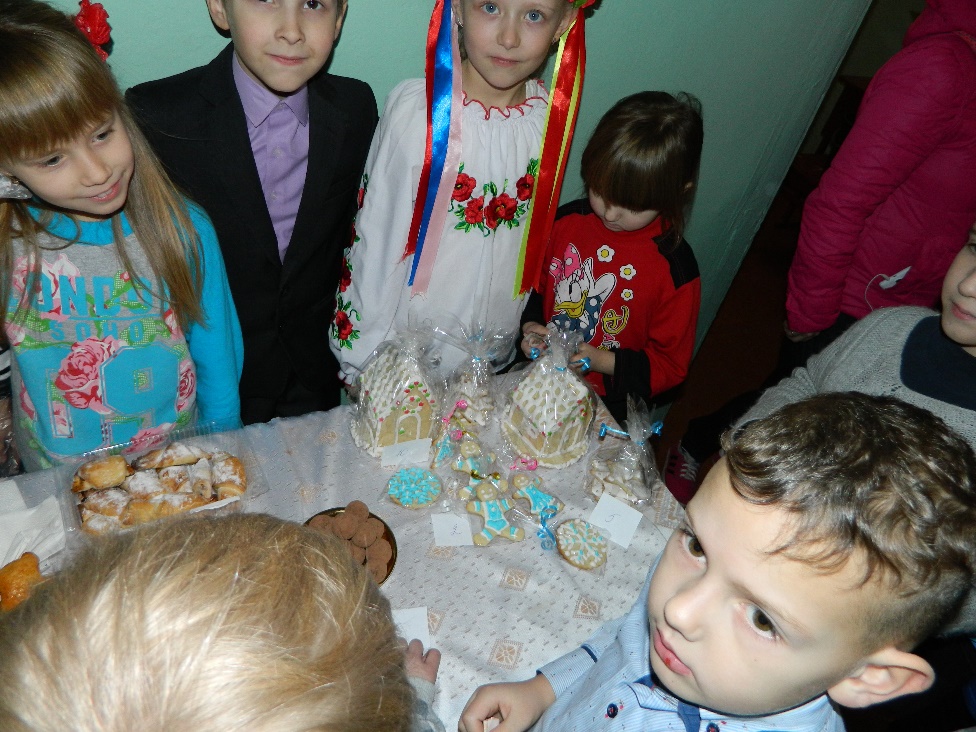 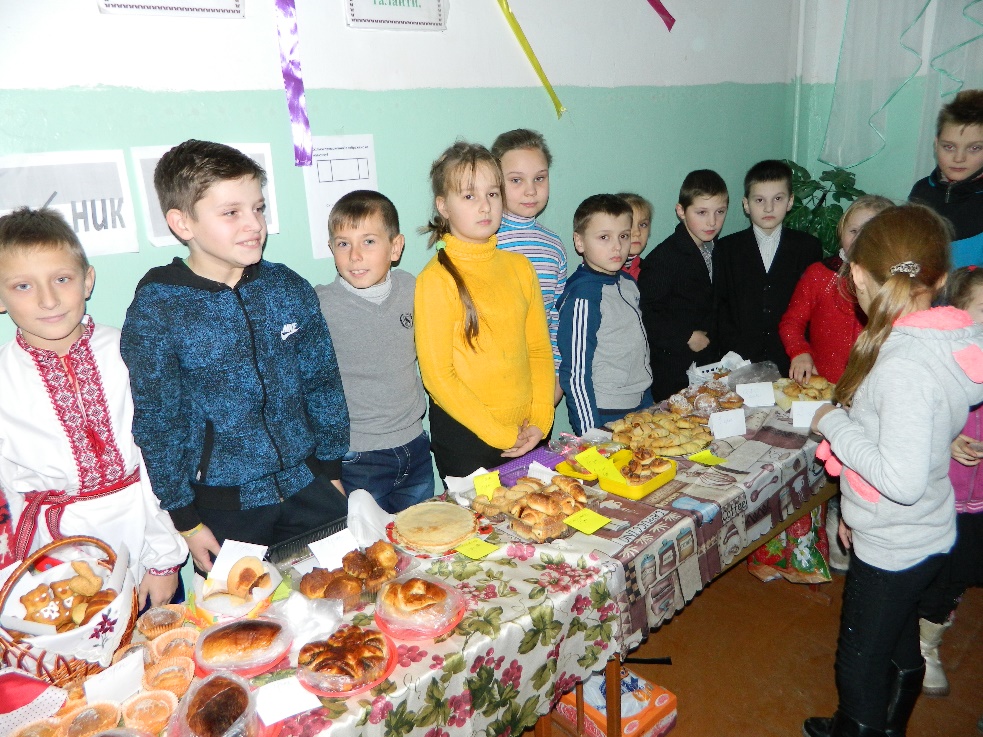 Збір кришечок на протези бійцям АТО
Зібрали і передали волонтерам 26558 кришечок
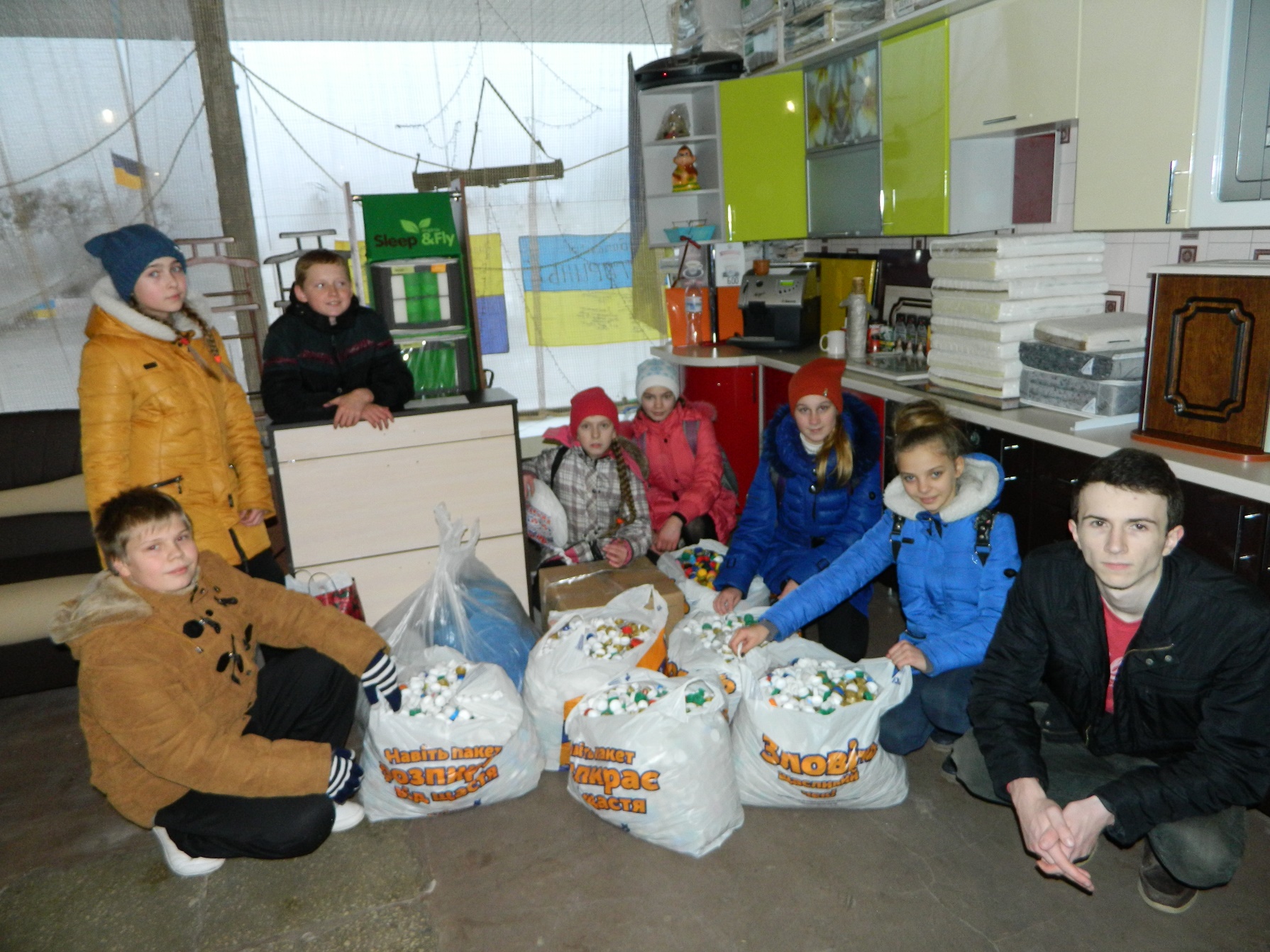 Привітання бійців АТО з Новим Роком 2017
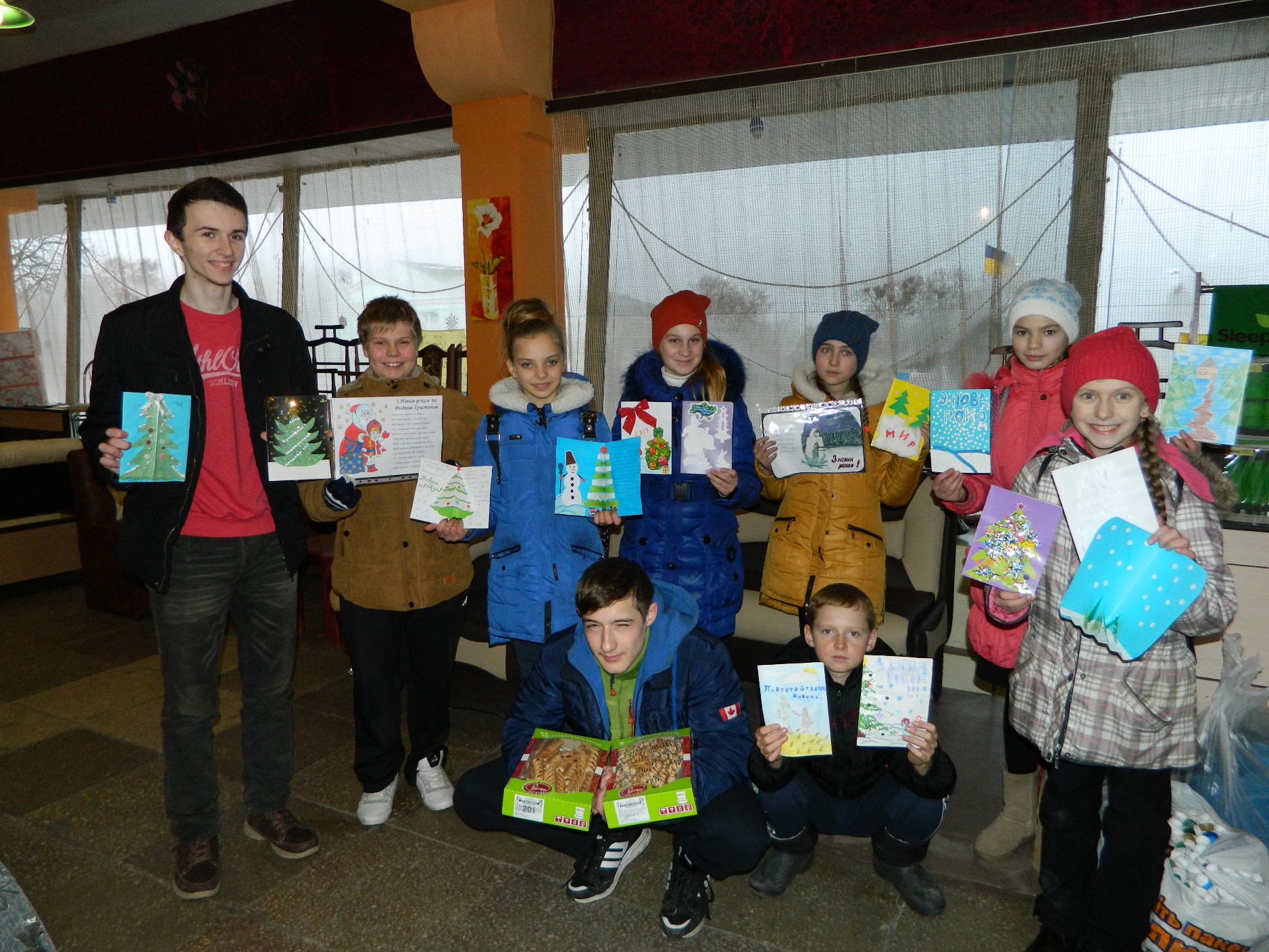 Важливо, щоб кожен навчальний заклад став для дитини осередком становлення громадянина-патріота України, готового брати на себе відповідальність, самовіддано розбудовувати країну як суверенну, незалежну, демократичну, правову, соціальну державу, забезпечувати її національну безпеку, сприяти єдності української політичної нації та встановленню громадянського миру й злагоди в суспільстві. 
 
                    Стратегія національно-патріотичного 
                           виховання